Spectrum Enterprise ConnectorsHimanshu VermaCIM Product Management
Jan 3, 2019
Spectrum Enterprise Connectors
Data Quality
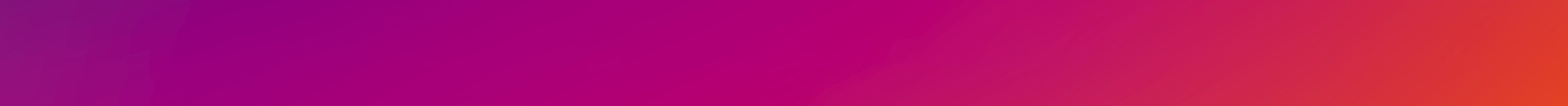 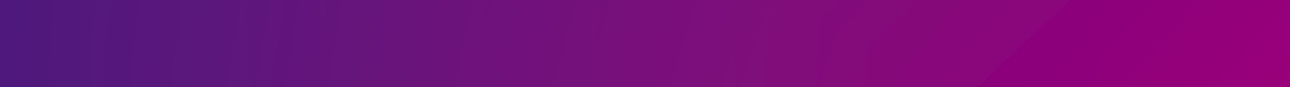 Data Integration
Native Add-ons for popular CRM, ERP, eCommerce & Marketing Automation systems; provides seamless integration 
Integrate Governance and Data Quality processes at Front-end
Remediate issues at scale in Batch mode
Standardize customer information in Real-time
Validate & enrich address for 250+ countries
Spatial enrichment
Support for standard entities (Customer, Contact, Lead etc.) & transactions (Order, Quote, Invoice etc.)
Integrated DQ reports to assess quality of data 
Spectrum On-premise & On-demand connectivity
API-based connectivity to popular CRM, ERP, eCommerce & Marketing Automation systems
Integrate directly with database layer or via SOAP/REST based services
Promotes ETL (Extract-Transform-Load) scenarios
Supports both real-time & bulk integration 
Allows user to read, write and synchronize data within single or multiple systems 
Support for standard entities (Customer, Contact etc.) & transactions (Order, Quote, Invoice etc.)
Available with Spectrum Metadata Insights with paid licenses for popular business systems
Spectrum On-premise connectivity
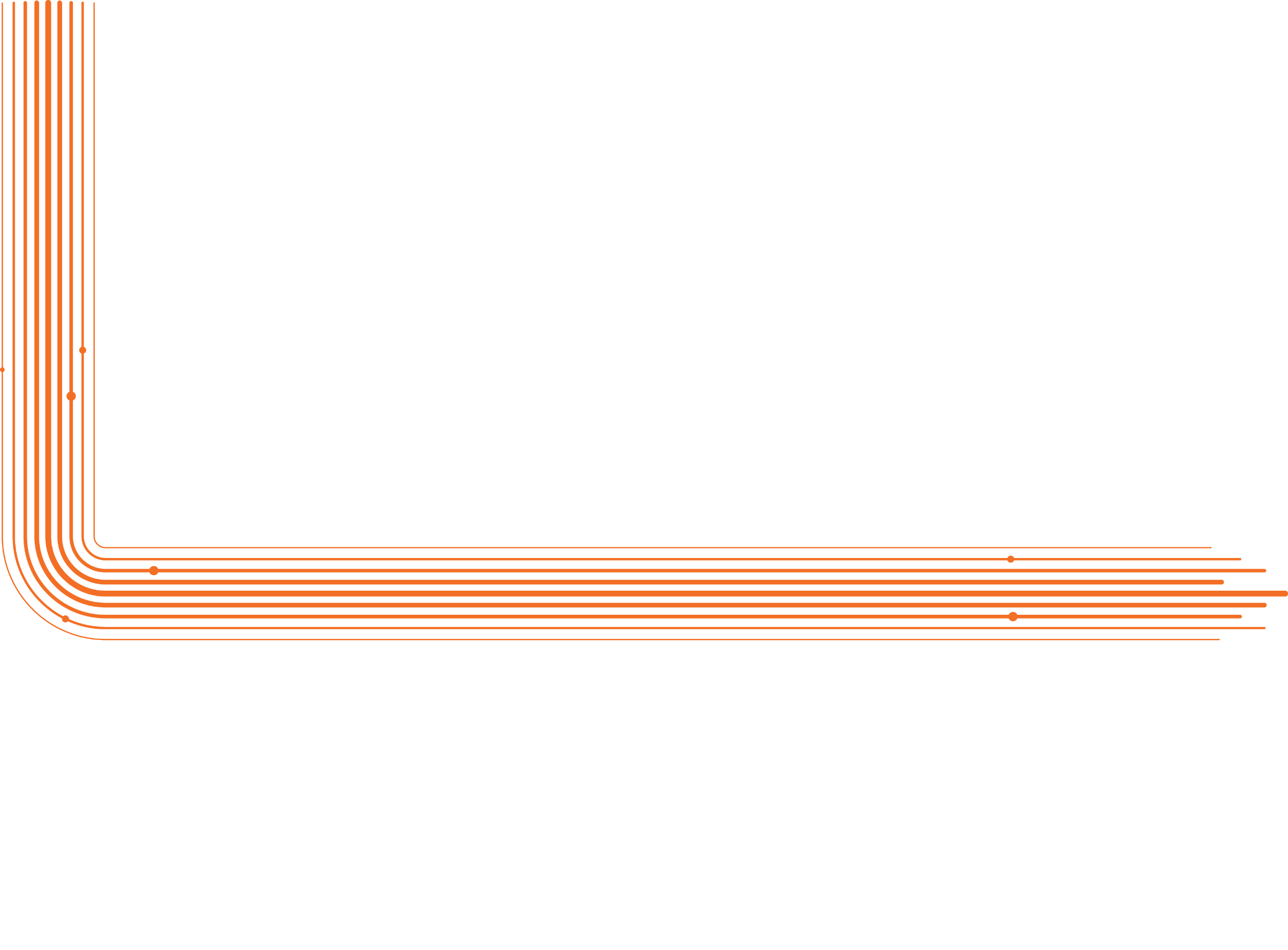 Spectrum Data Quality ConnectorsCommon Use Cases
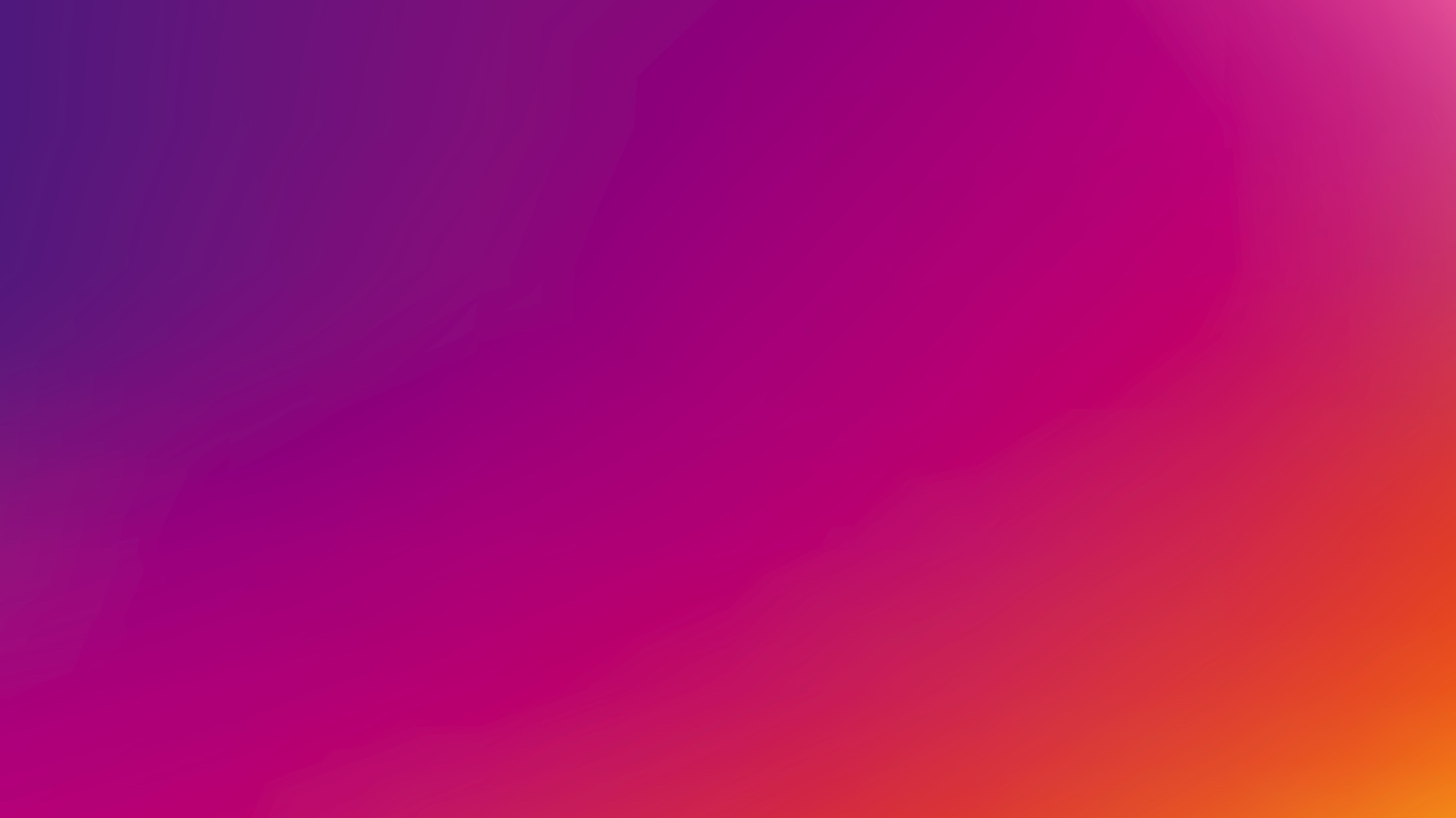 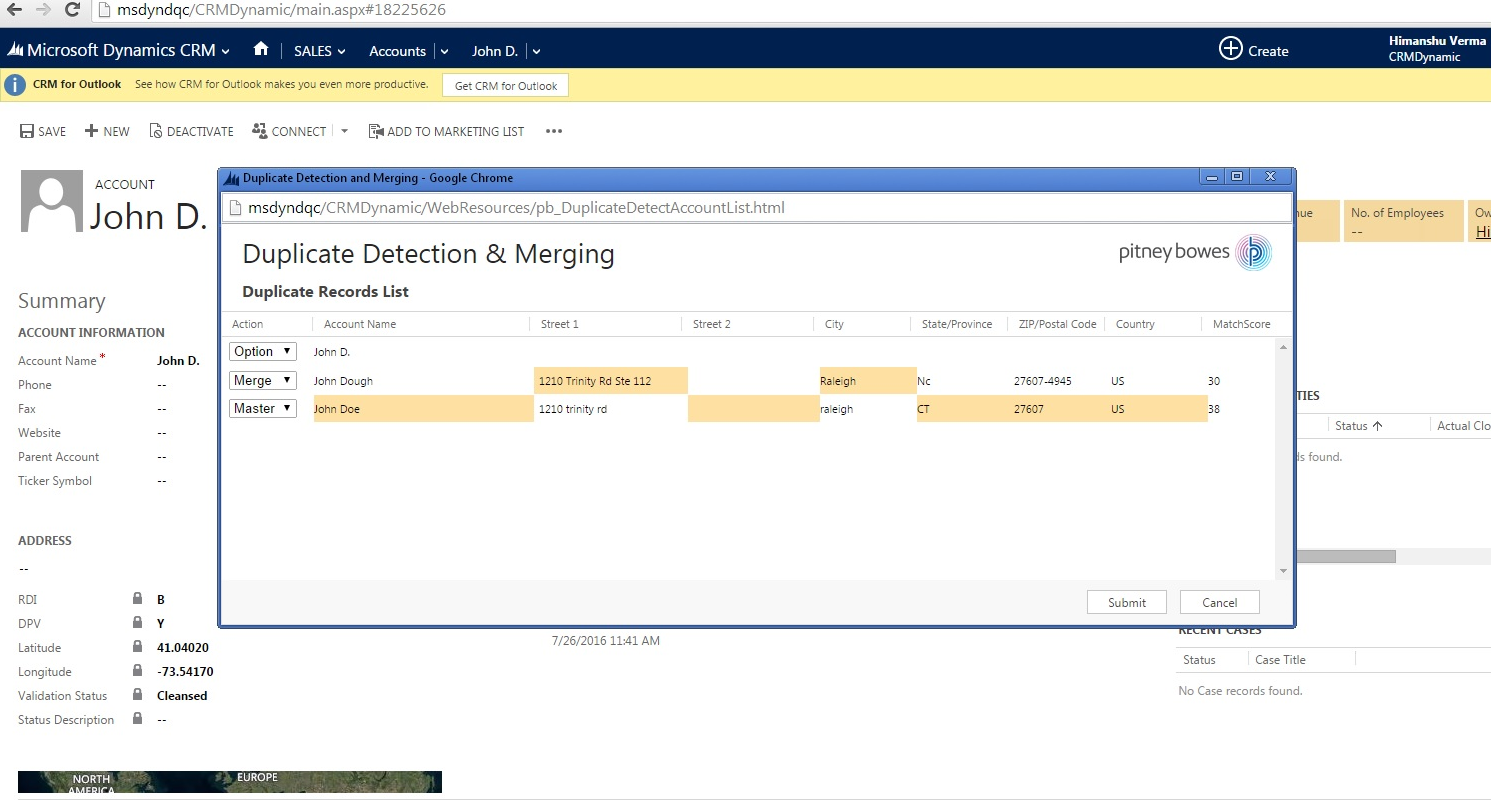 Sales Reps spending unnecessary time in a CRM trying to update records & reconcile poor data
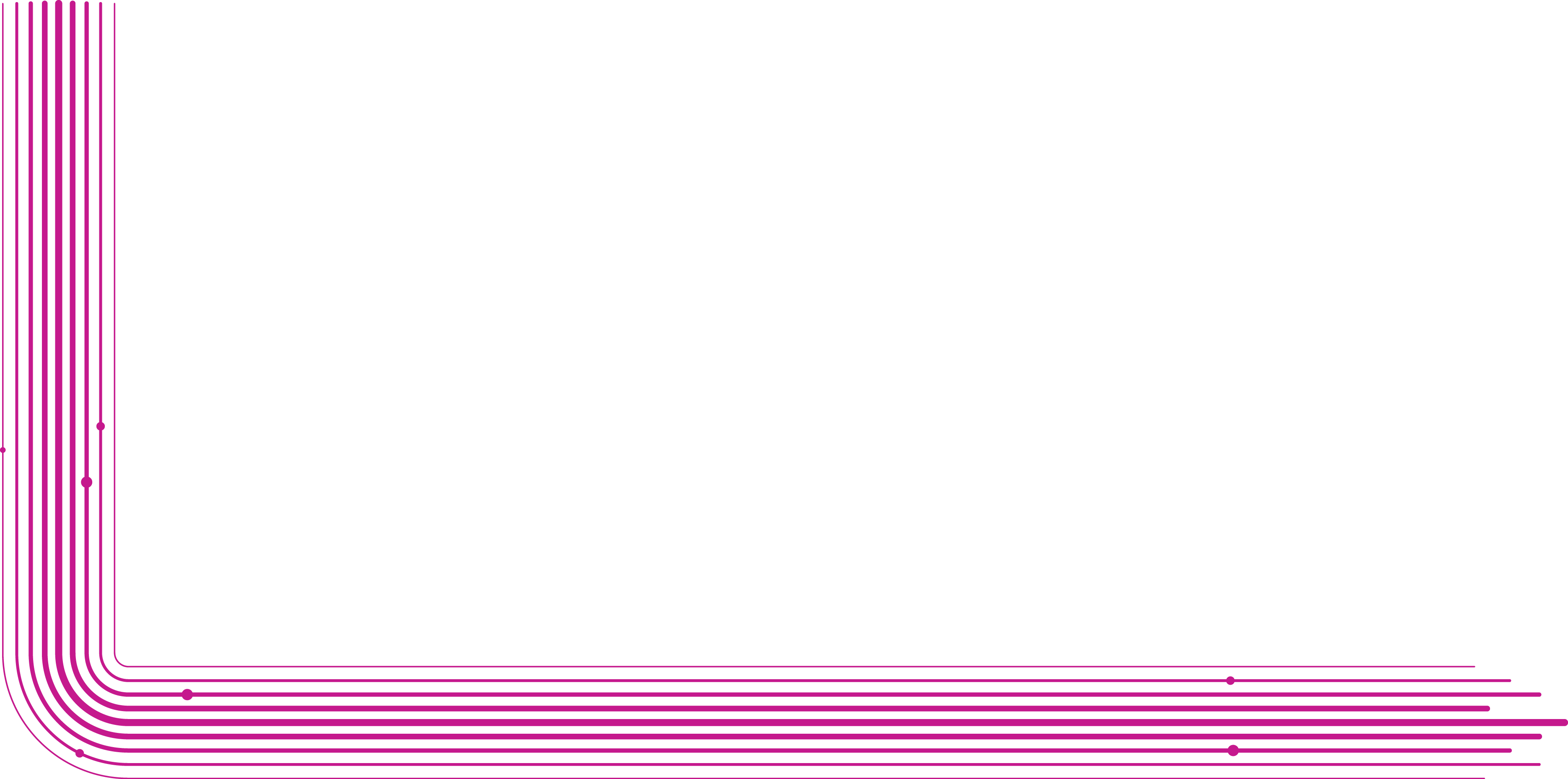 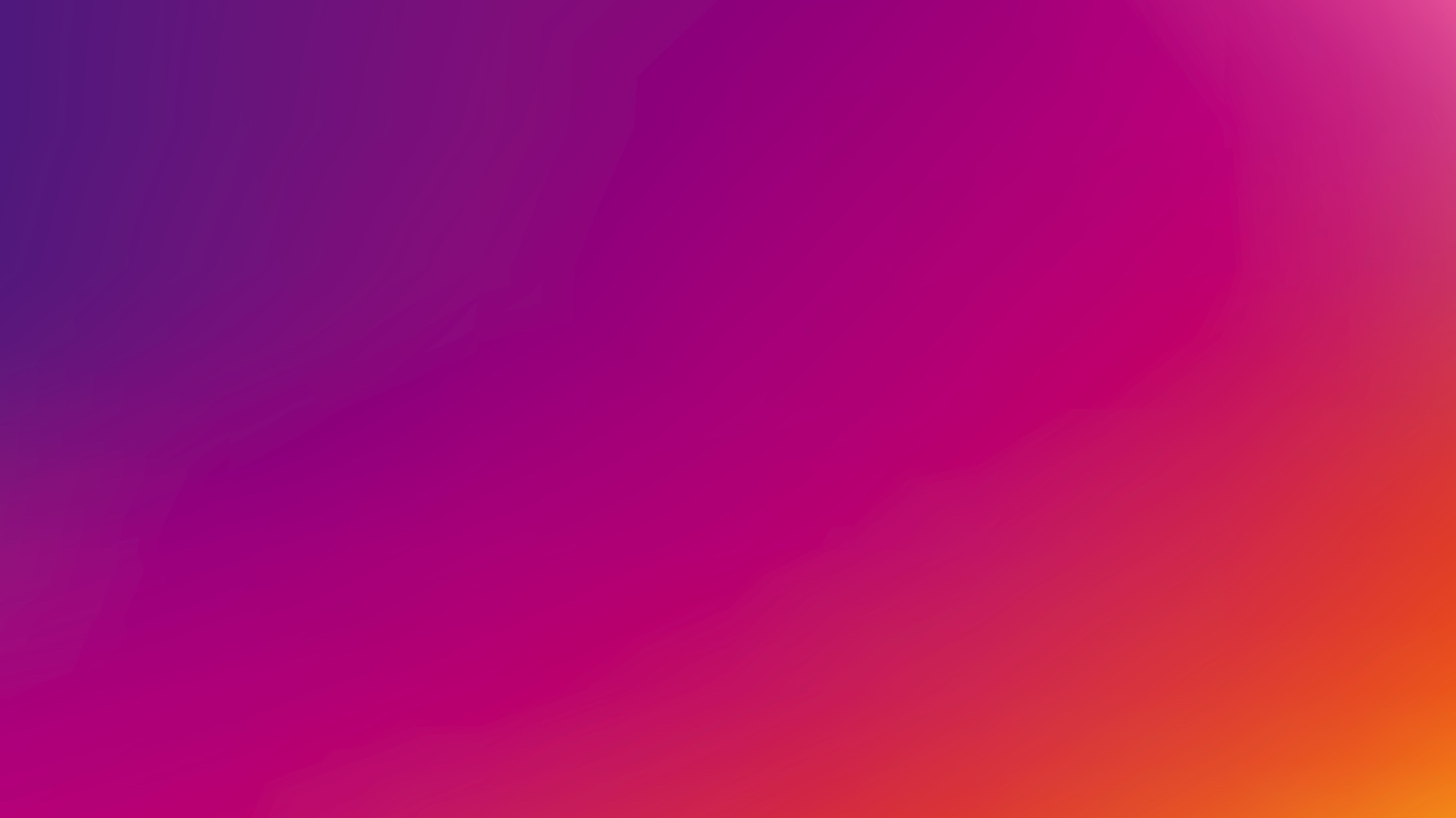 Marketing campaigns not reaching the right audience at the right time, leading to poor conversion rates
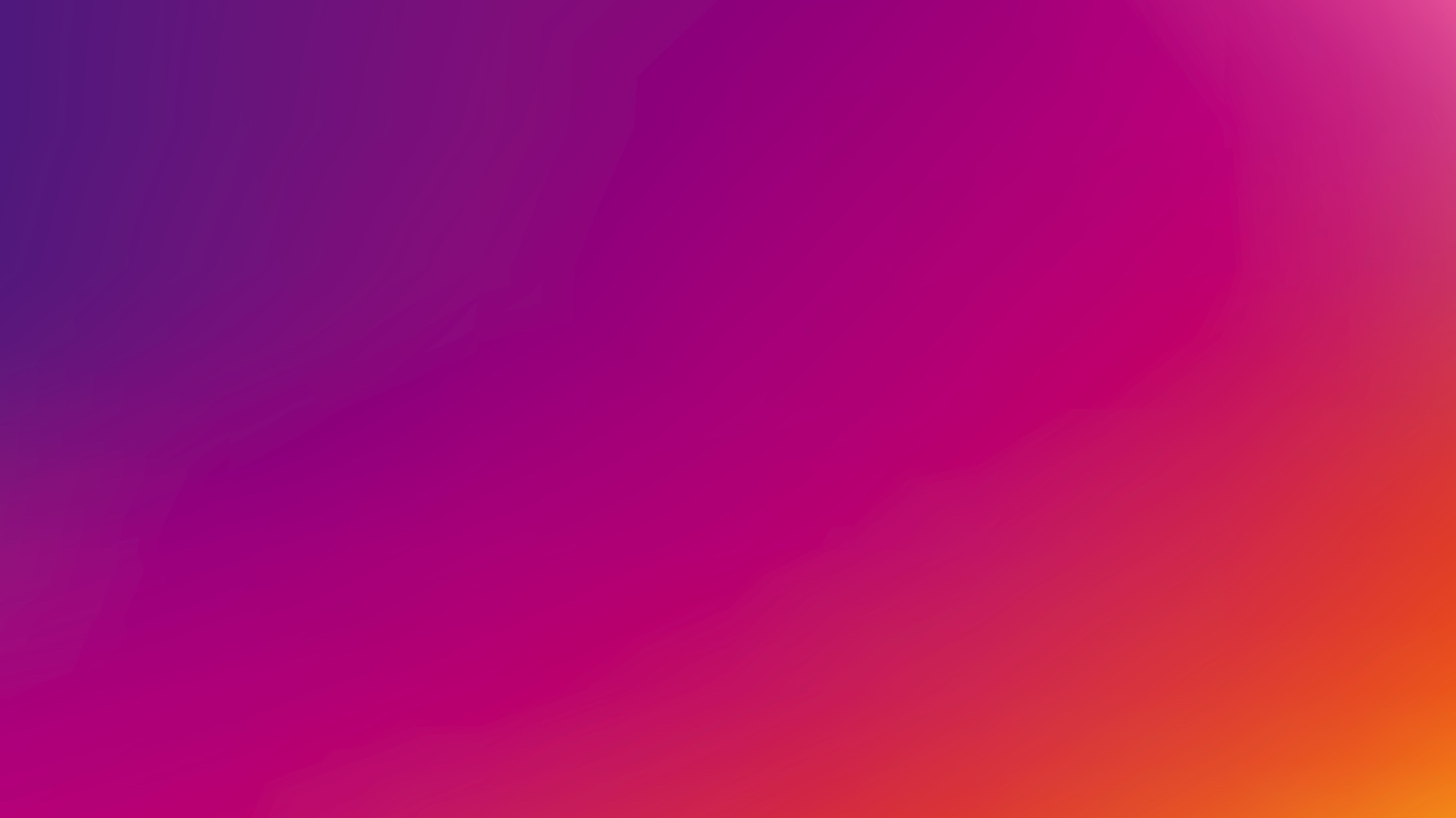 Service Reps unable to serve customer due to the inability able to identify them correctly in the database
Spectrum Data Quality Connector for SAP(ECC, CRM & S/4HANA)
Spectrum Data Quality Connector for SAPReal-time Address Validation view
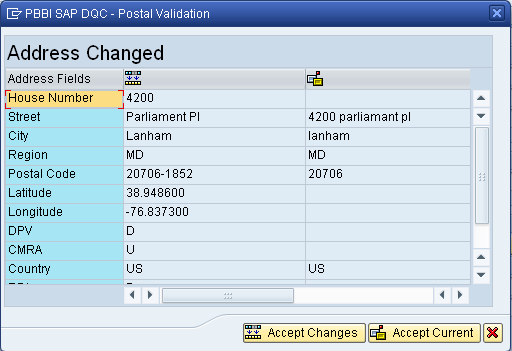 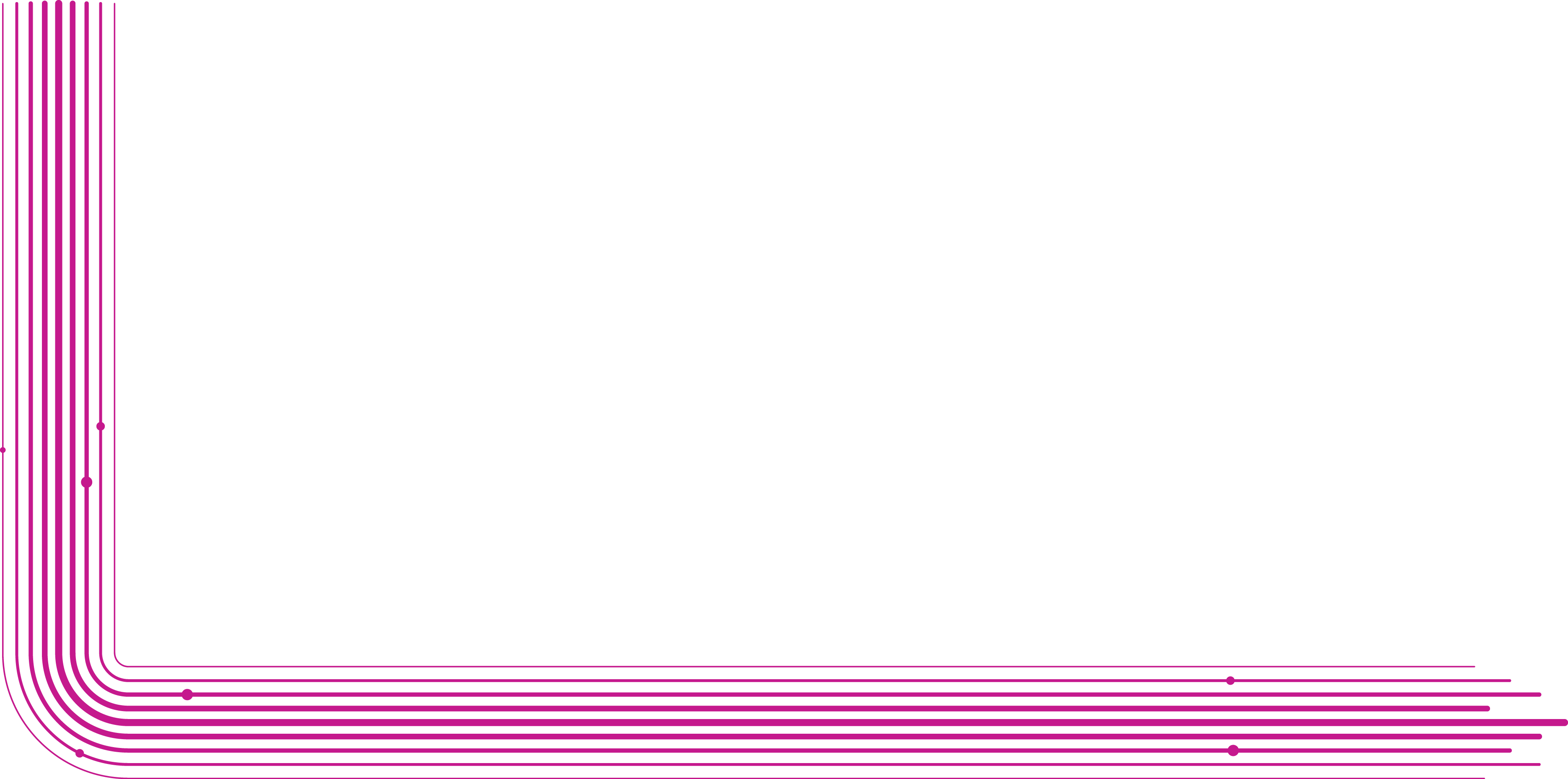 Street input
 as given by user
Cleansed and validated Address after street validation
Standardized data is not necessarily accurate data. In the validation process, information is checked against known, up-to-date reference data for correctness. The sources used for this process may include regulatory bodies (e.g., United States Postal Service), third-party data providers or a company’s internal reference sources (e.g., accounting data). Postal validation ensures that the correct postal data is entered when addresses are maintained.
Spectrum Data Quality Connector for SAPAddress Validation view in case of multiple candidates
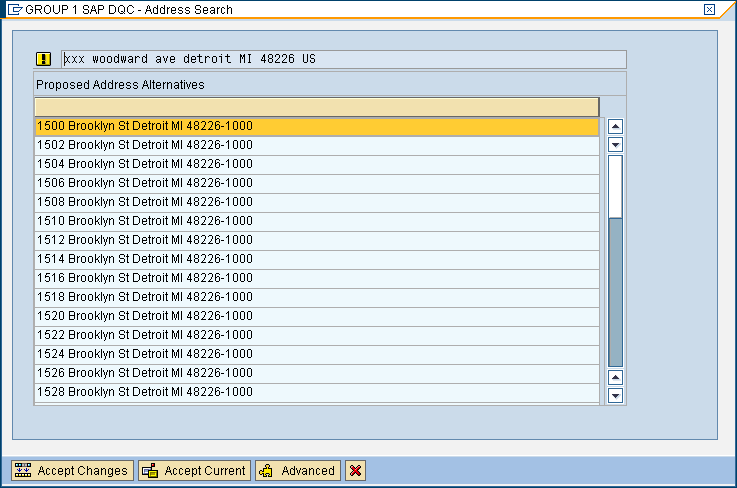 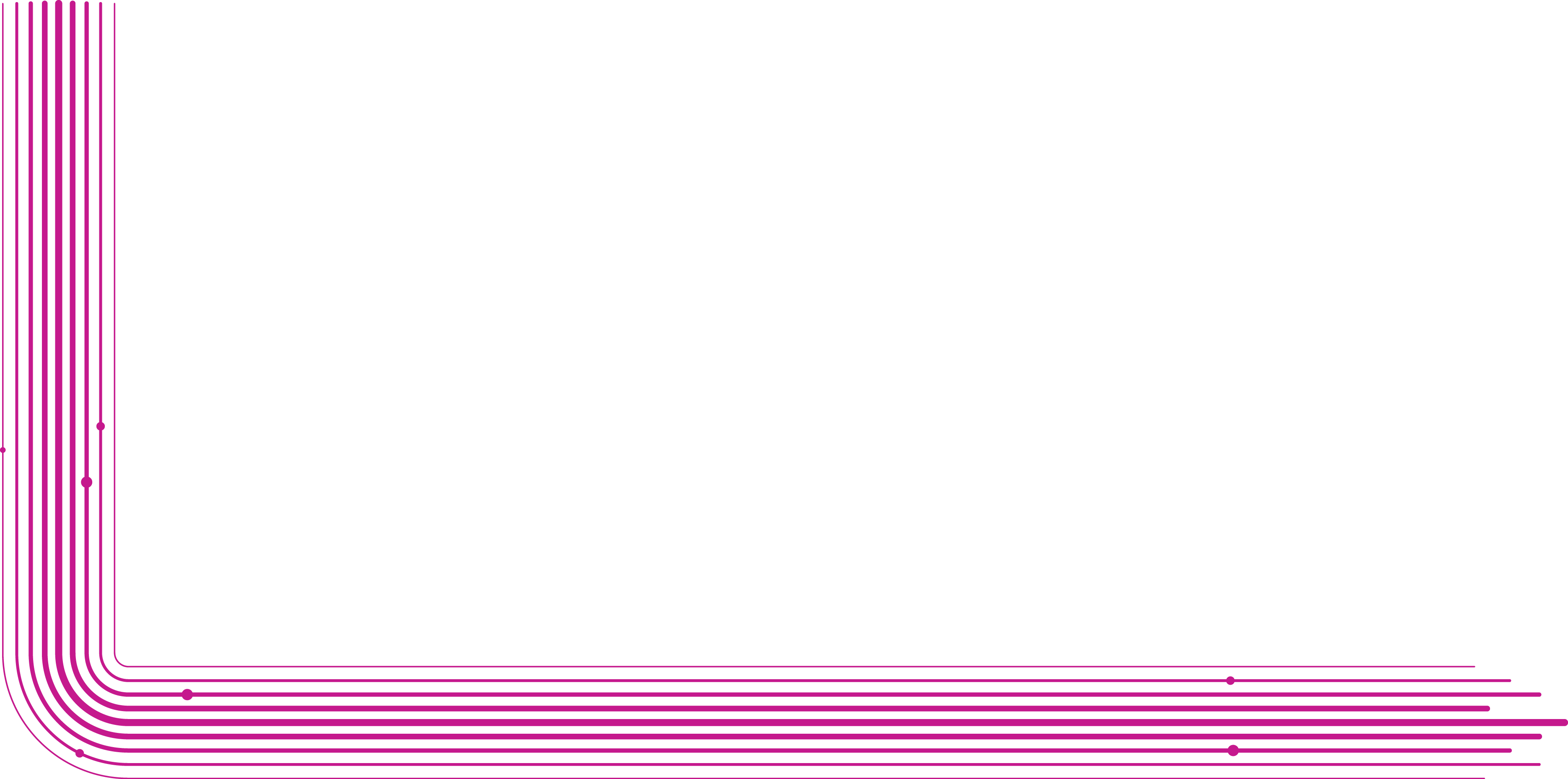 One address can be highlighted and chosen
Spectrum Data Quality Connector for SAPReal-time Deduplication View
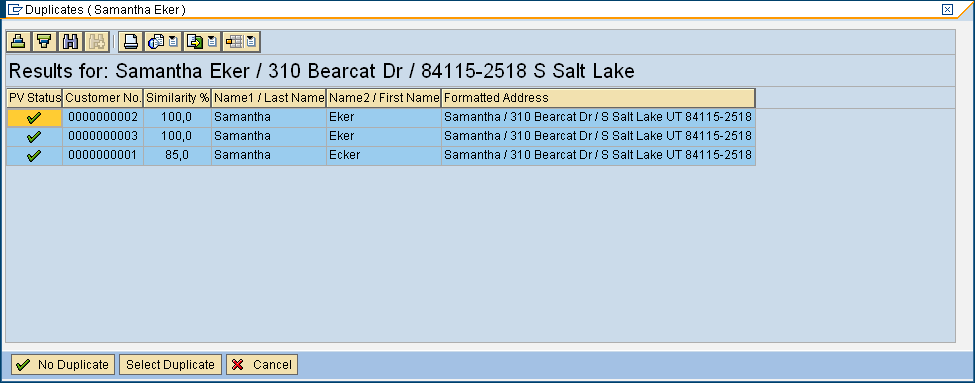 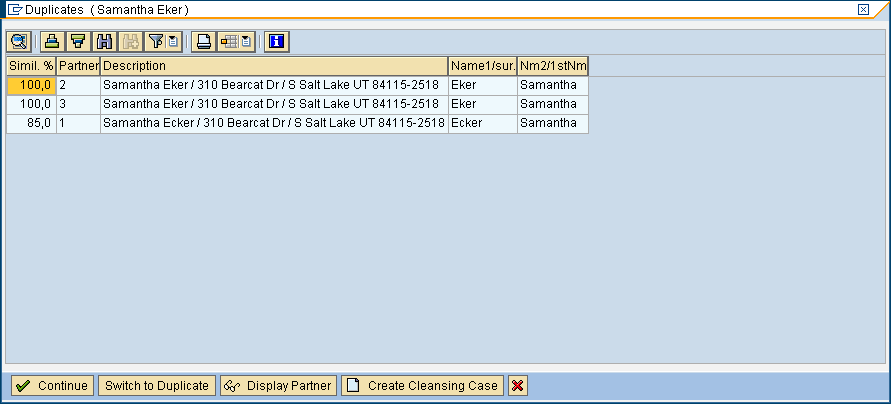 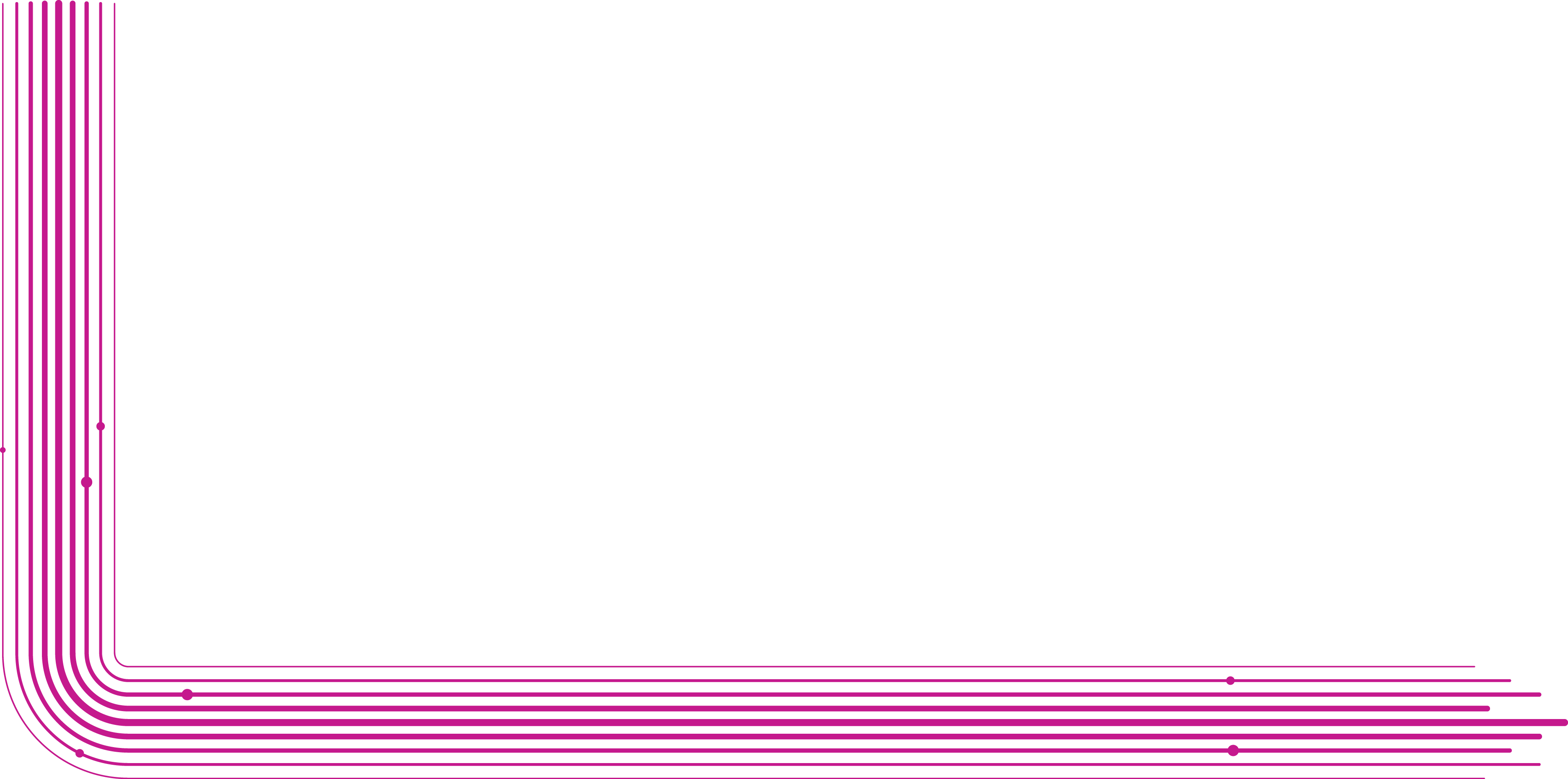 Duplicate matching identifies potential duplicate records or relationships between records, whether the data is name and address in nature or any other type of customer information. Spectrum Technology Platform allows you to specify a consistent set of business match rules using Boolean matching methods, scoring methods, thresholds, algorithms and weights to determine if a group of records contains duplicates.
Spectrum Data Quality Connector for NetSuite
Spectrum Data Quality Connector for NetSuite
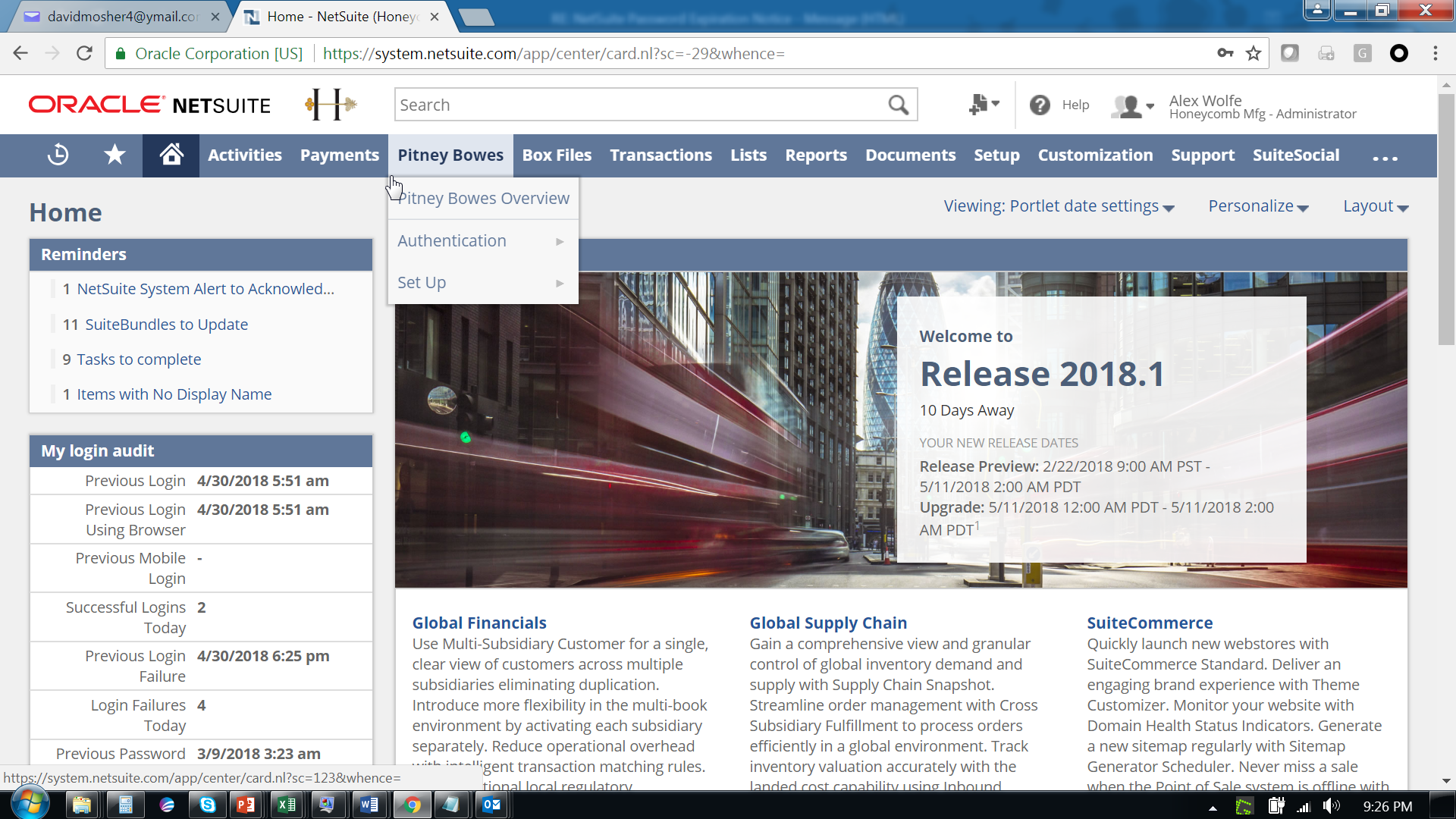 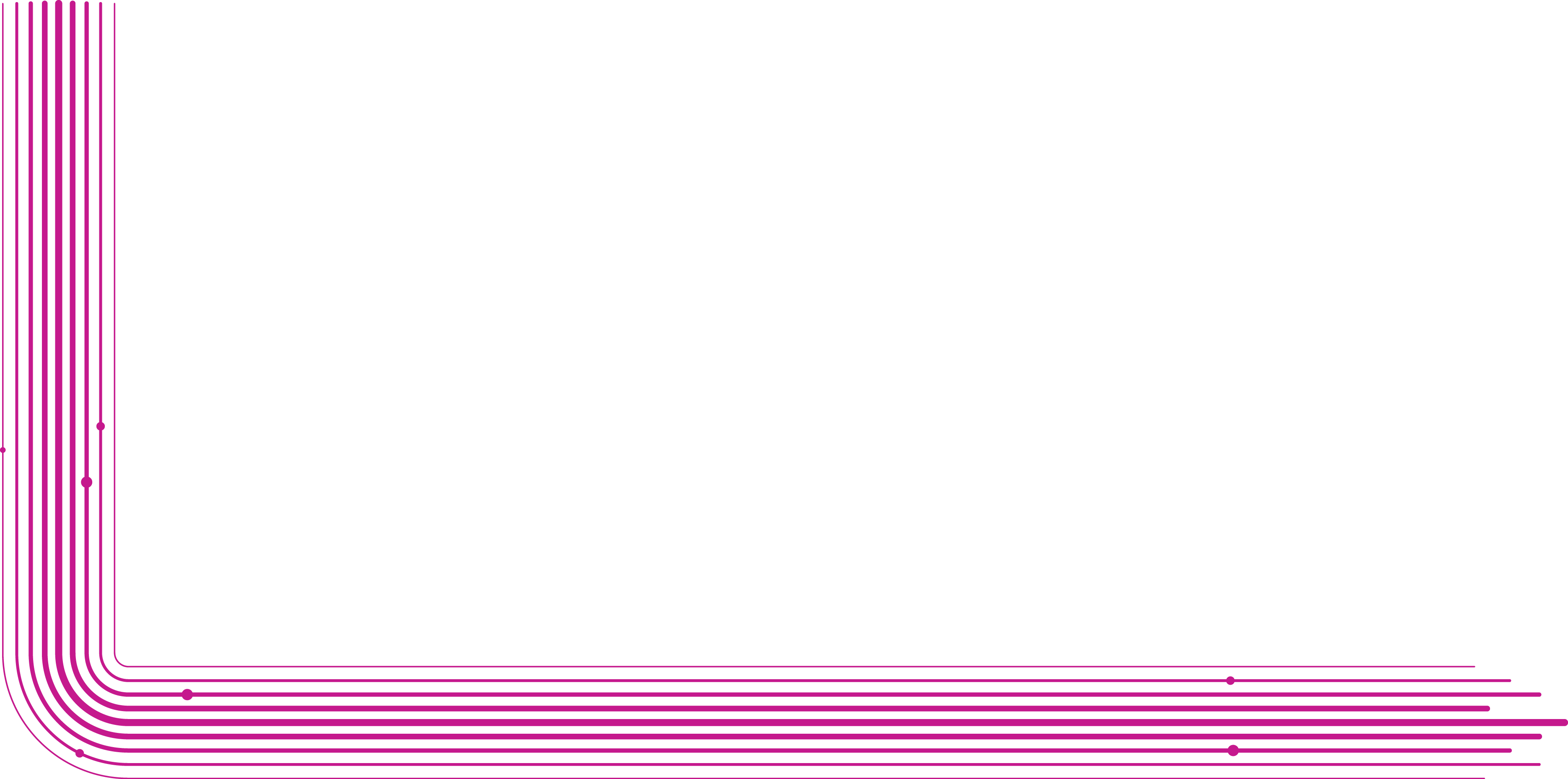 Spectrum Data Quality Connector for NetSuiteReal-time Address Validation view
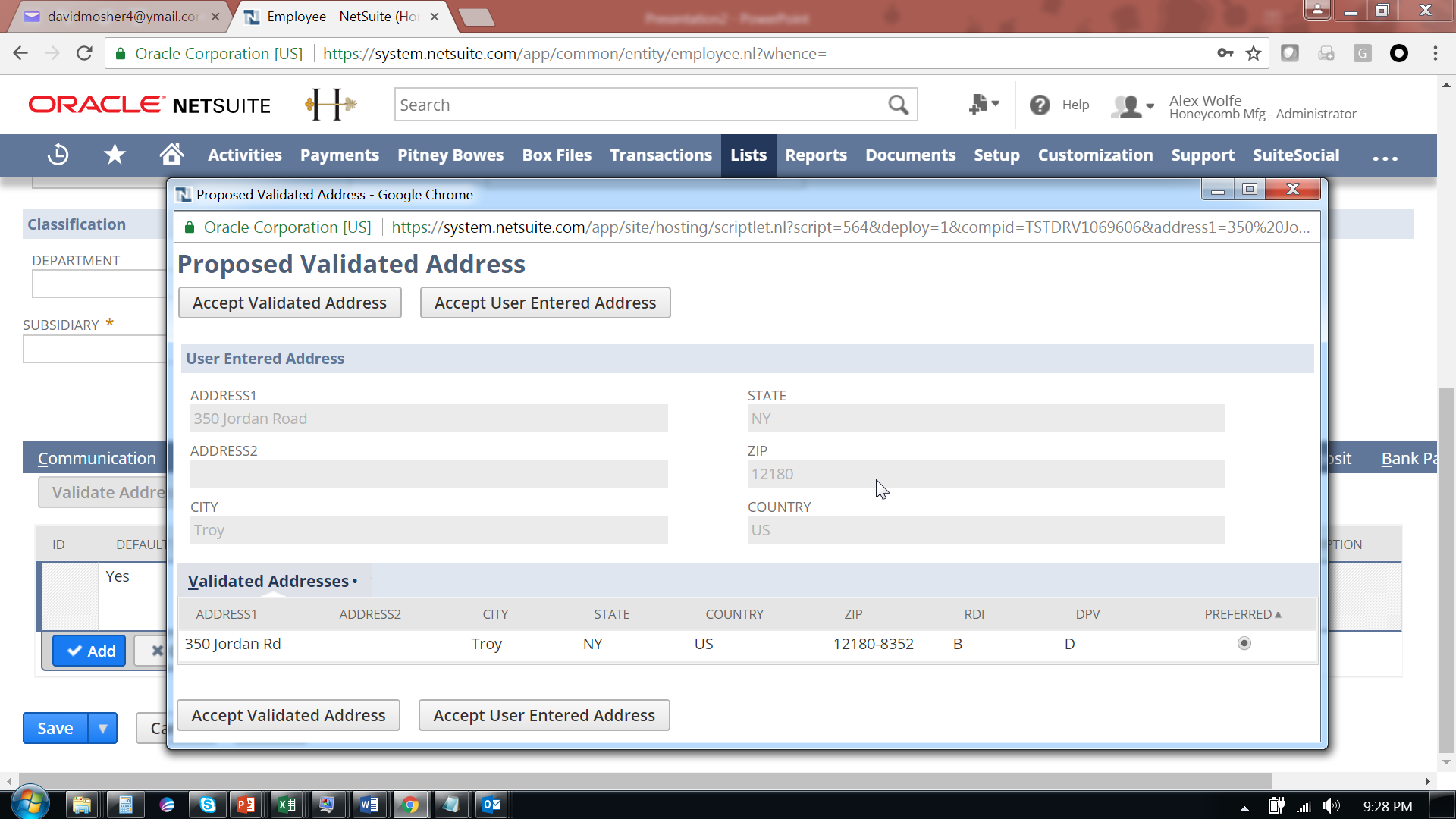 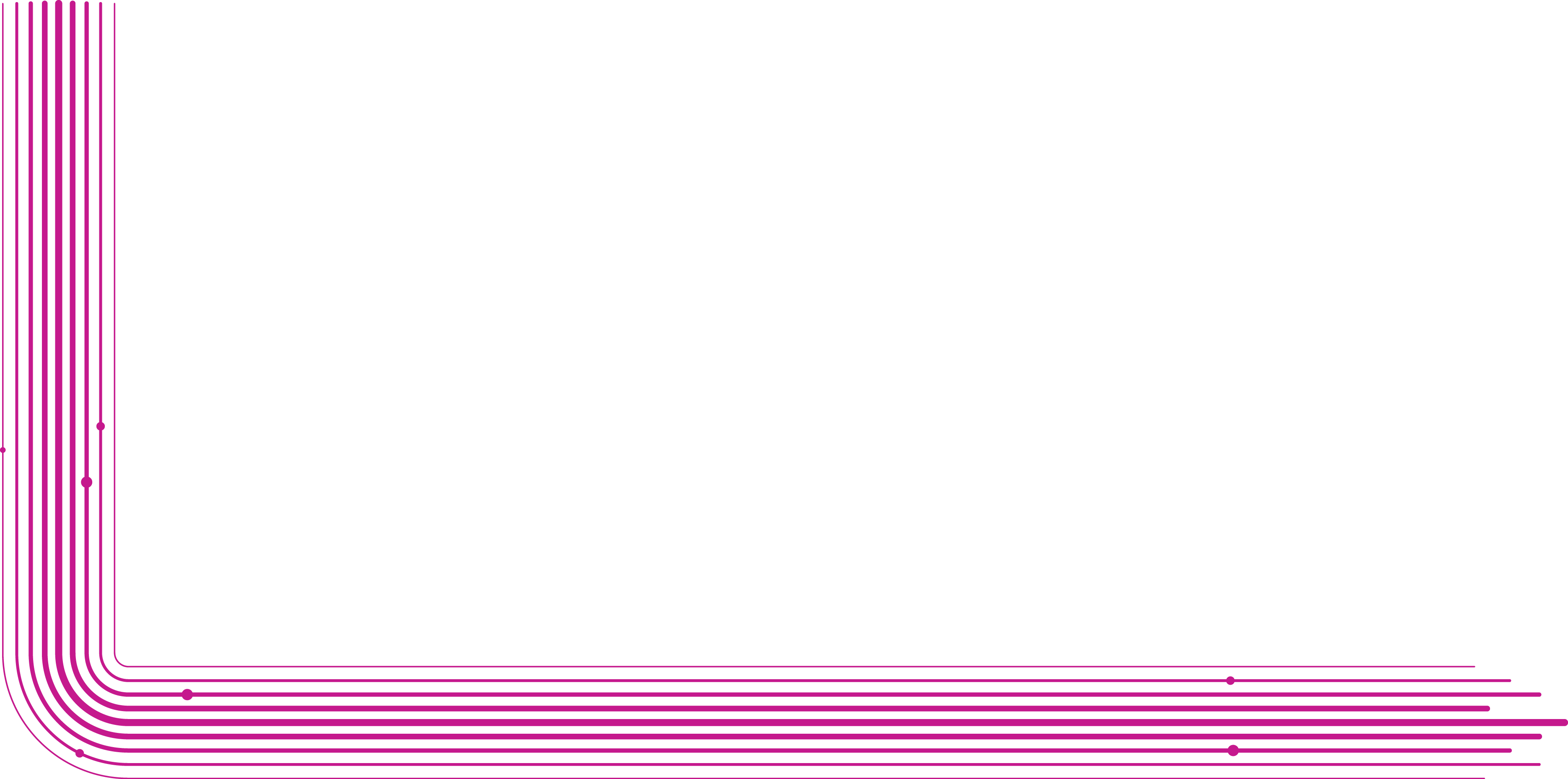 Spectrum Data Quality Connector for NetSuiteBulk Address Validation view
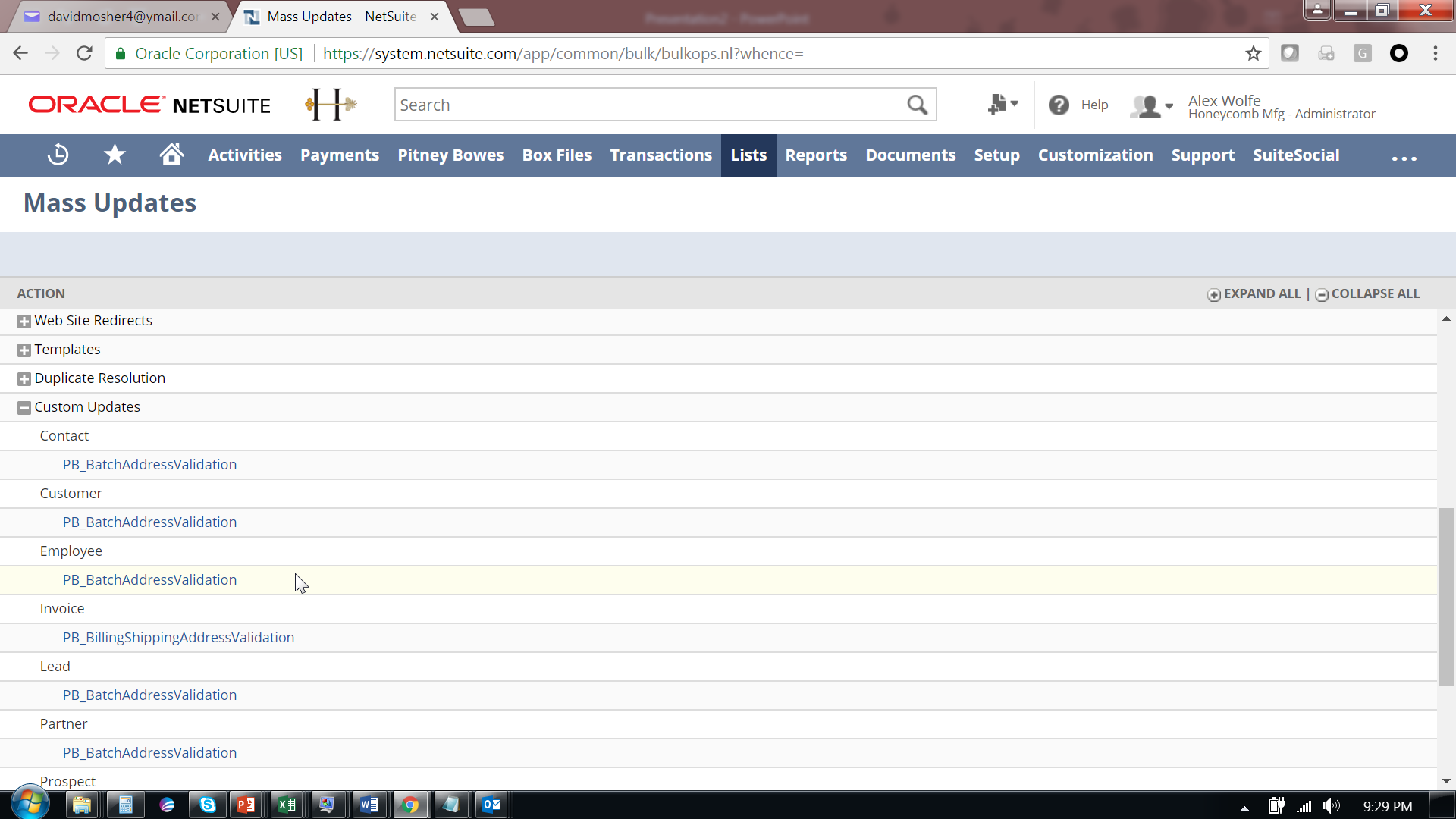 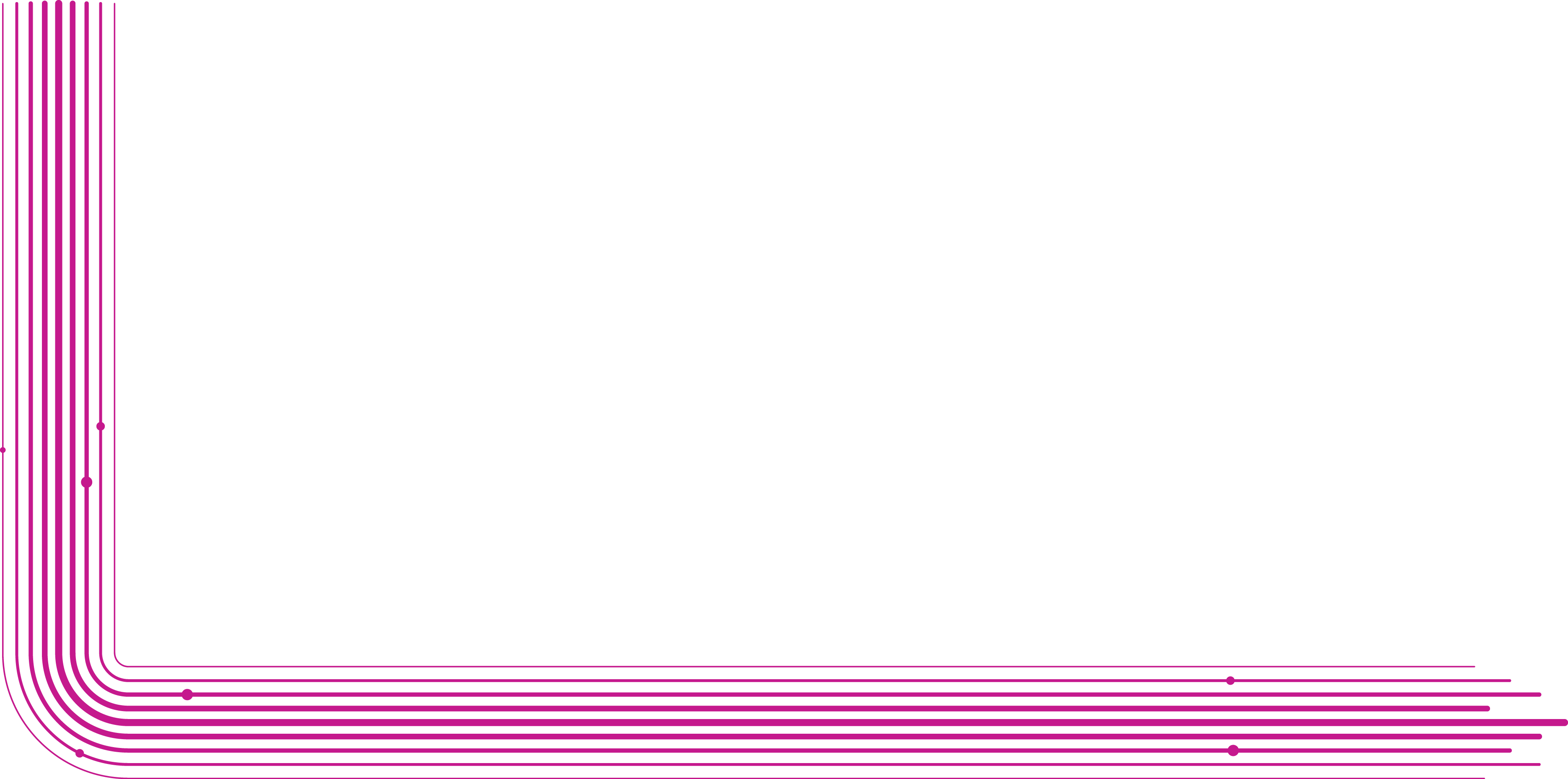 Spectrum Data Quality Connector for SugarCRM
Spectrum Data Quality Connector for SugarCRMReal-time Address Validation view
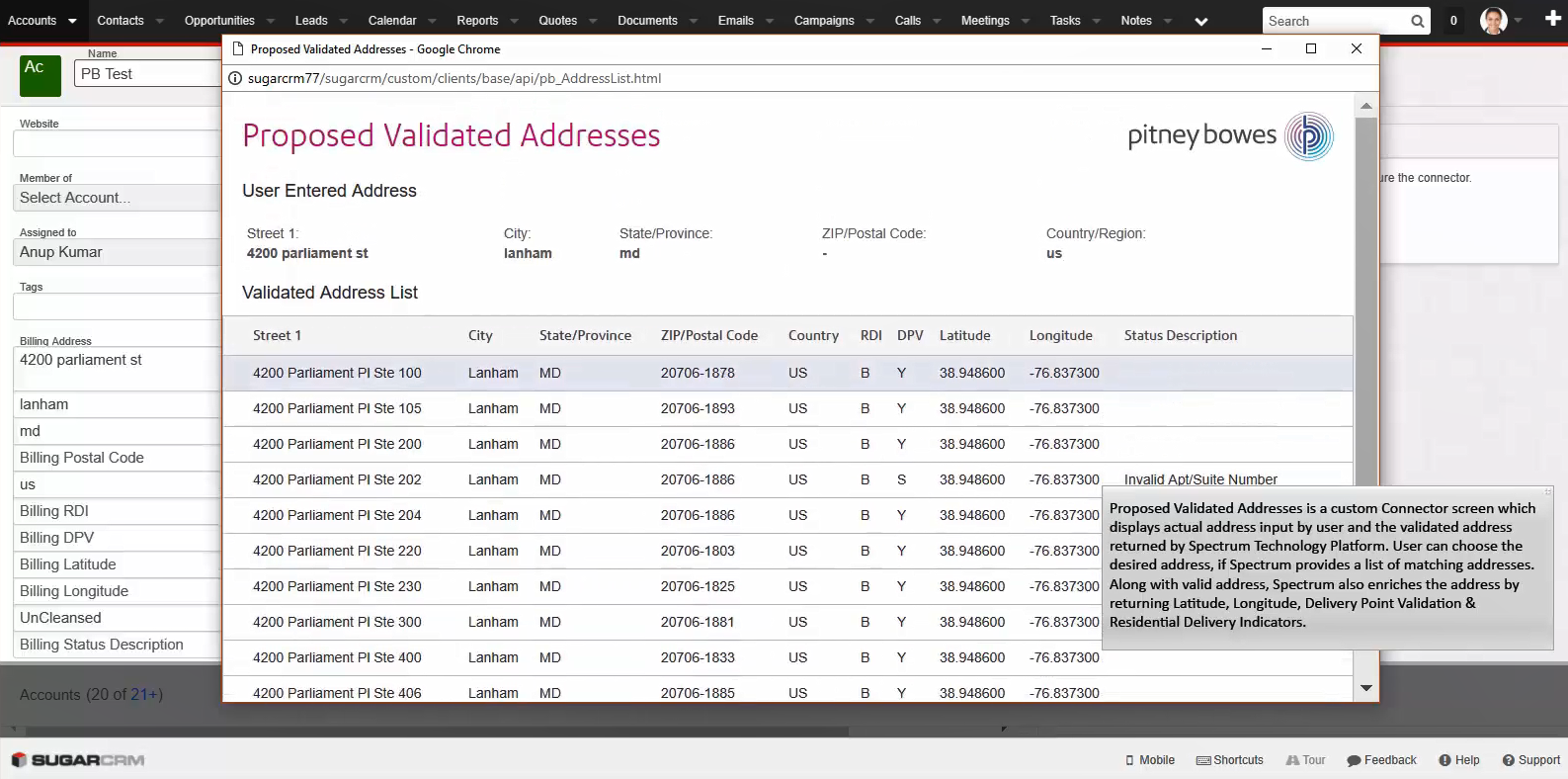 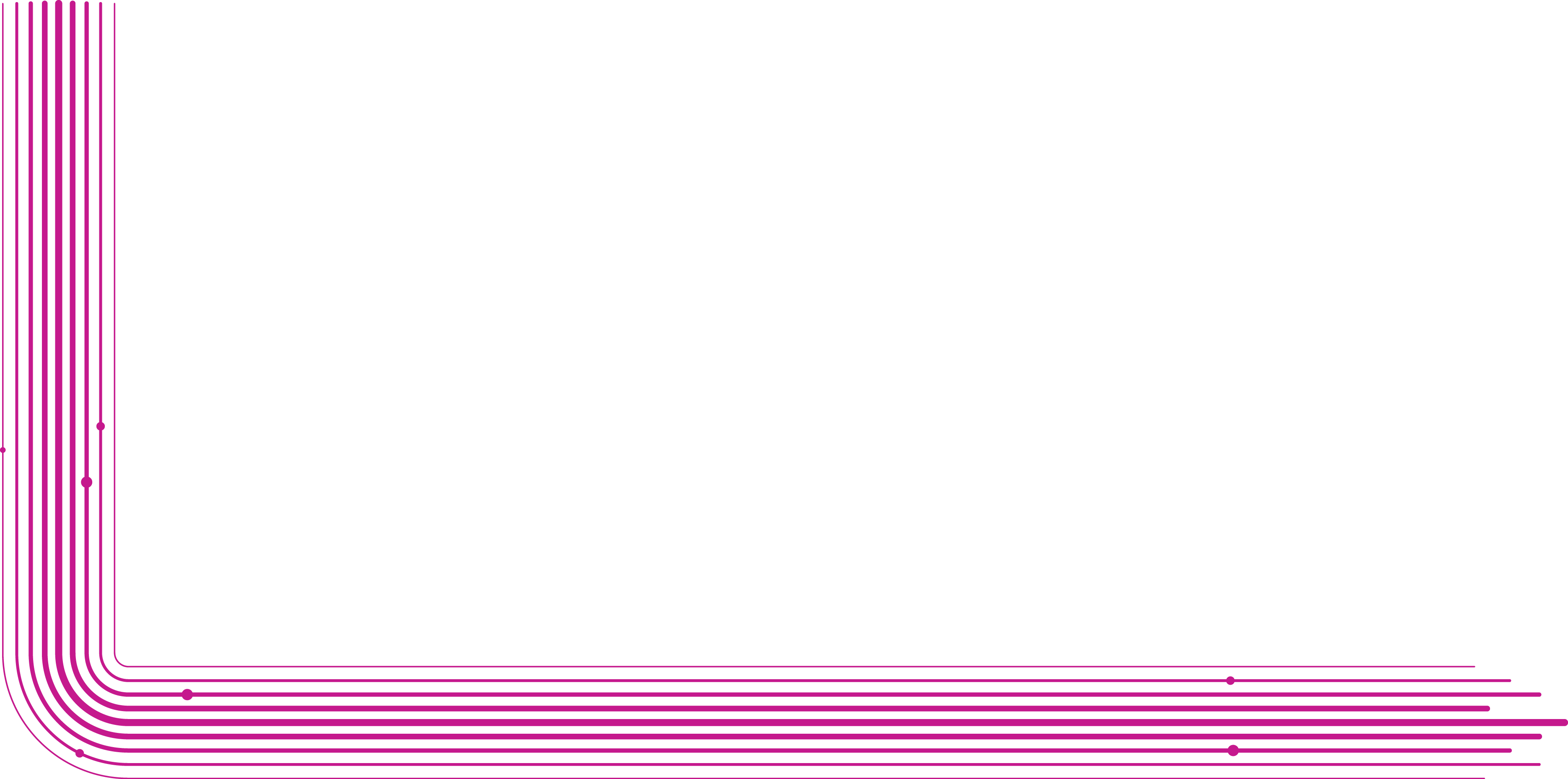 Spectrum Data Quality Connector for SugarCRMReal-time Deduplication & Merging View
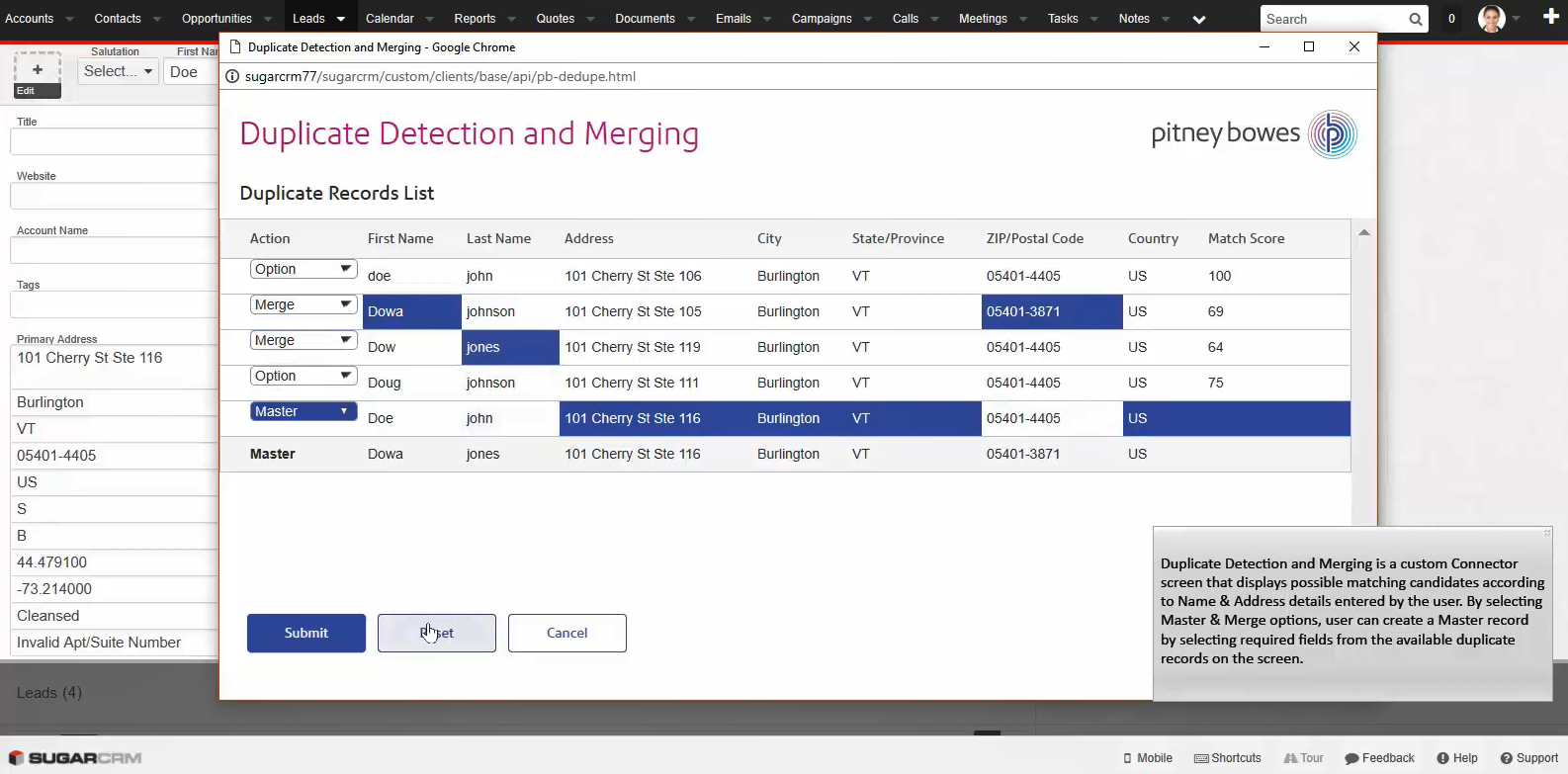 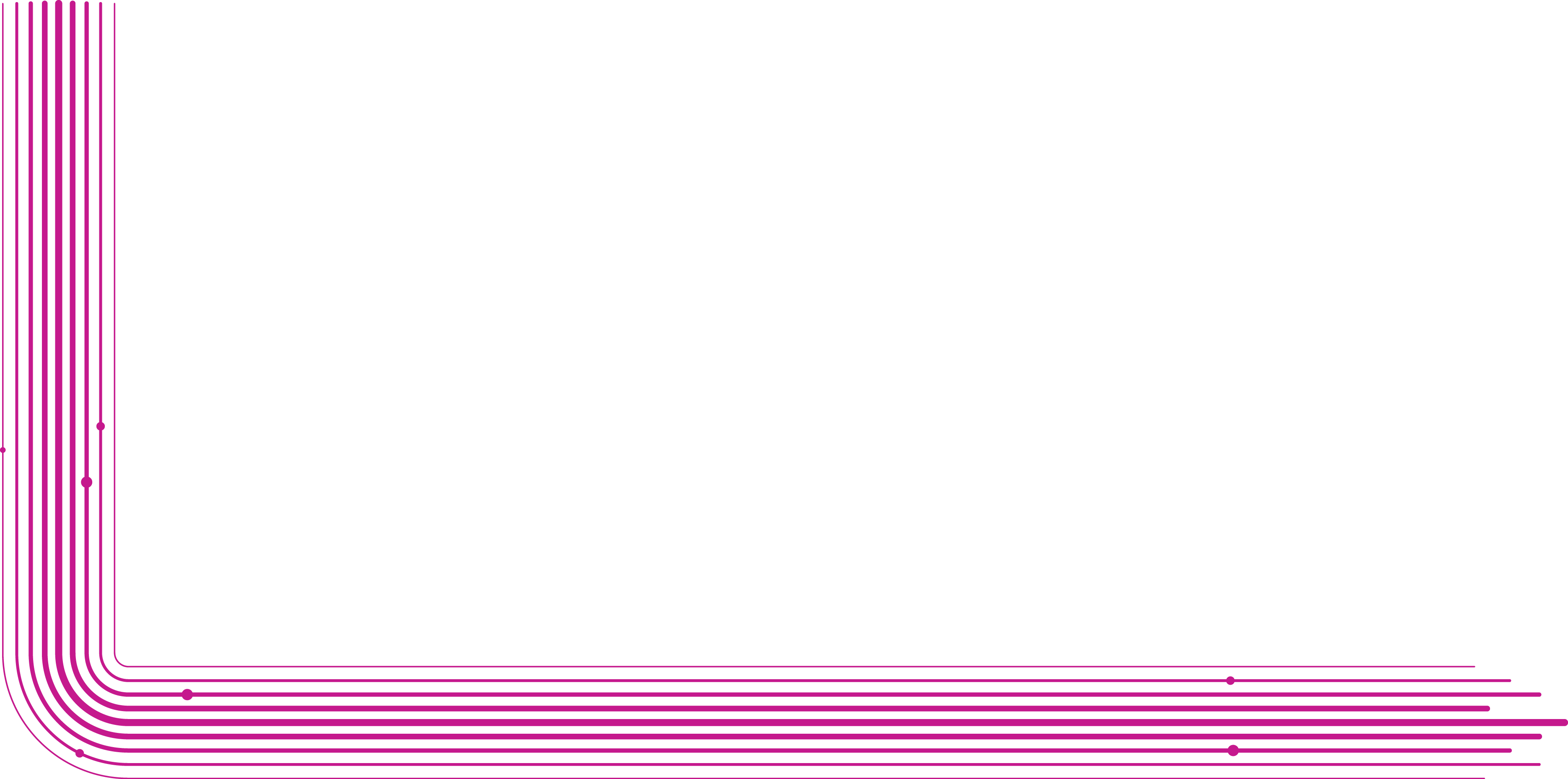 Spectrum Data Quality Connector for SFDC Proof-of-concept
Spectrum Data Quality Connector for SFDC POCReal-time Address Validation view
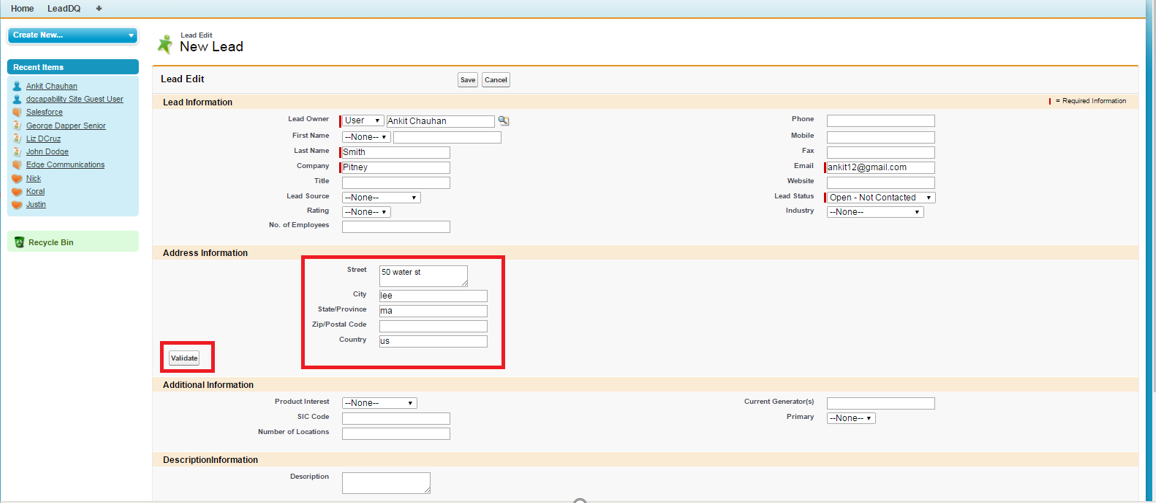 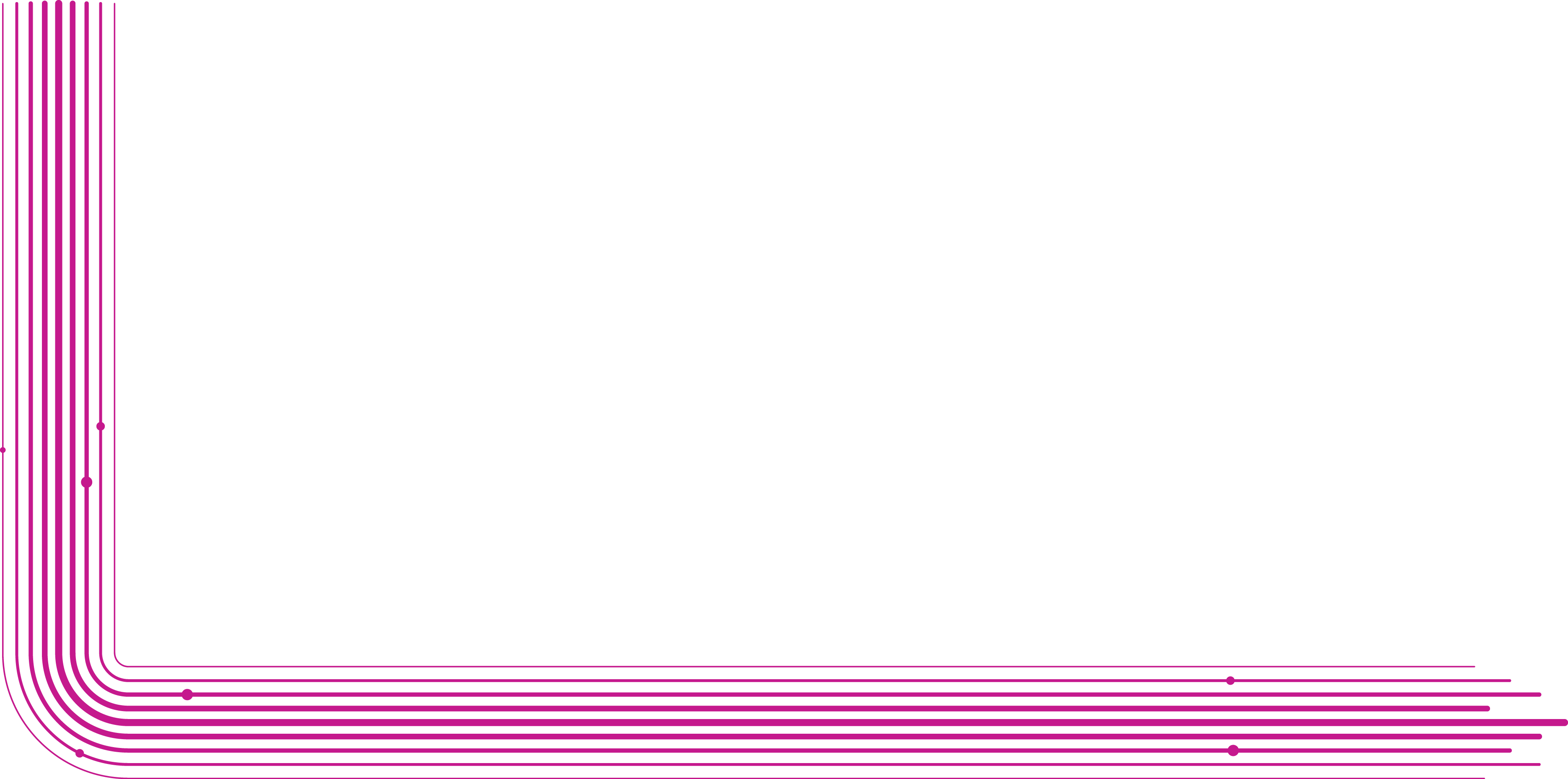 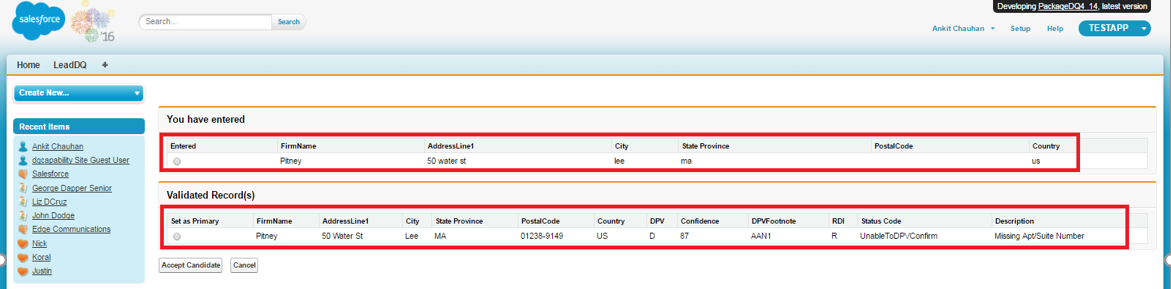 Spectrum Data Quality Connector for SFDC POCAddress Validation view in case of multiple candidates
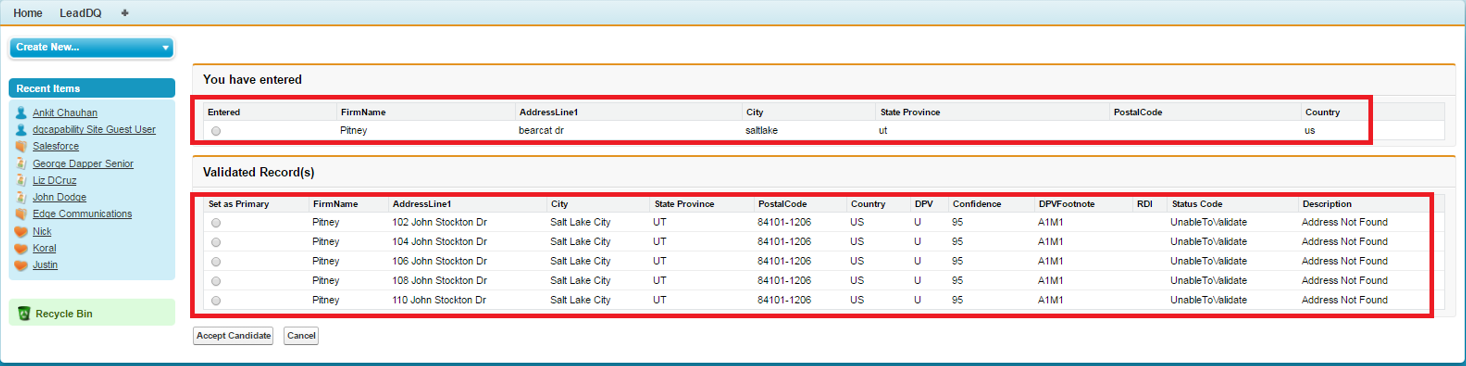 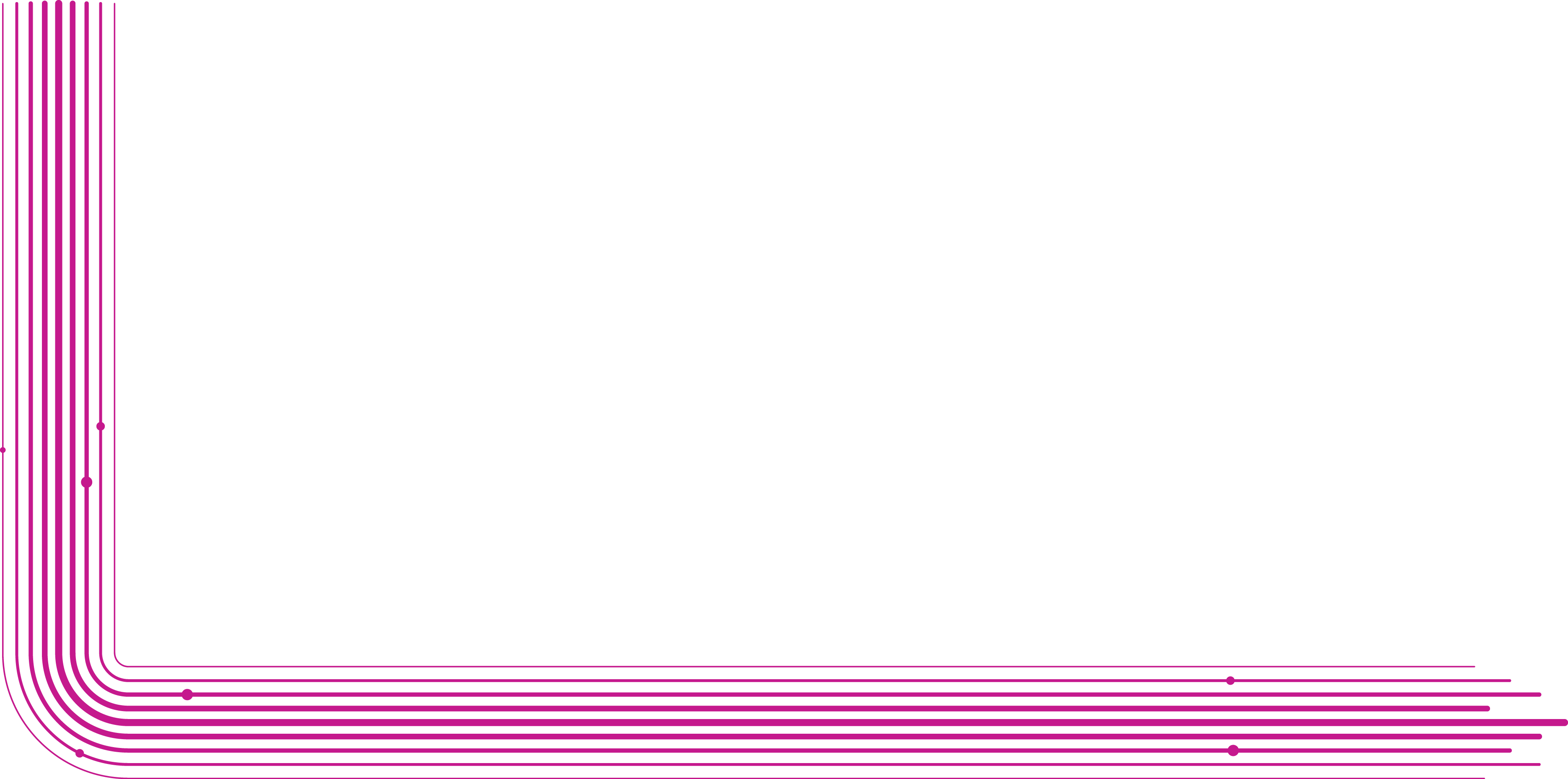 Spectrum Data Quality Connector for SFDC POCReal-time Deduplication View
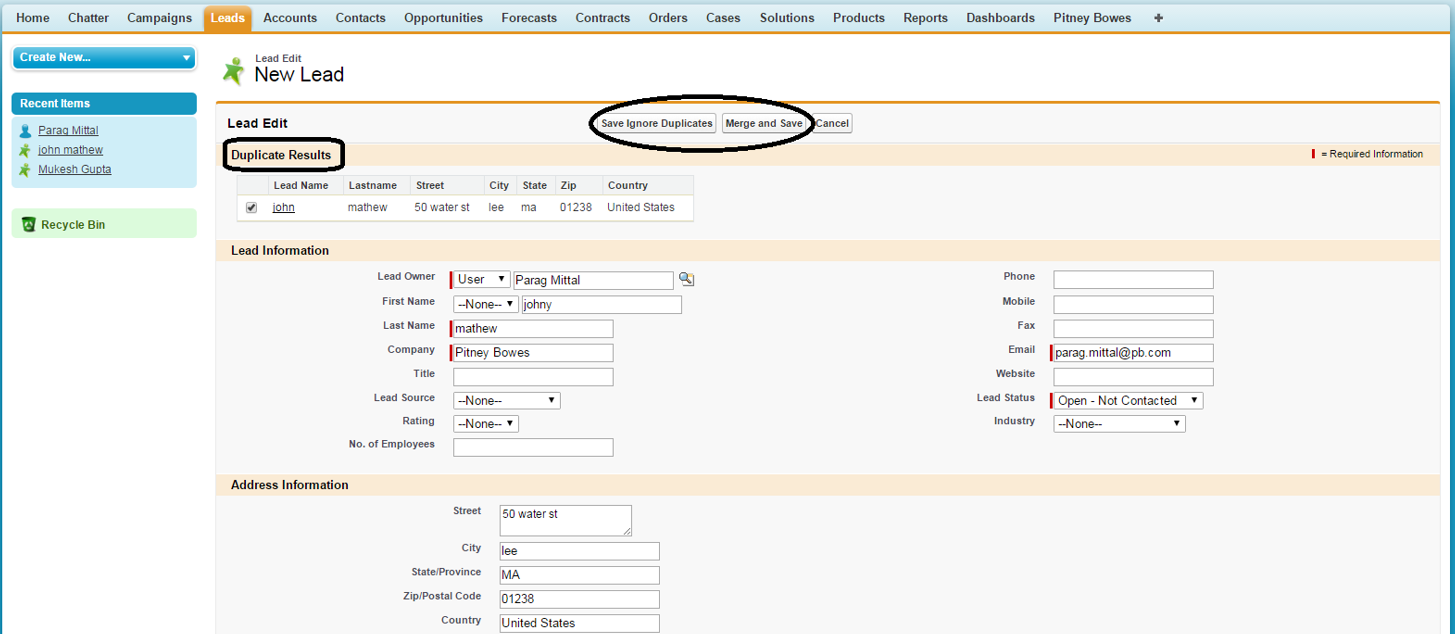 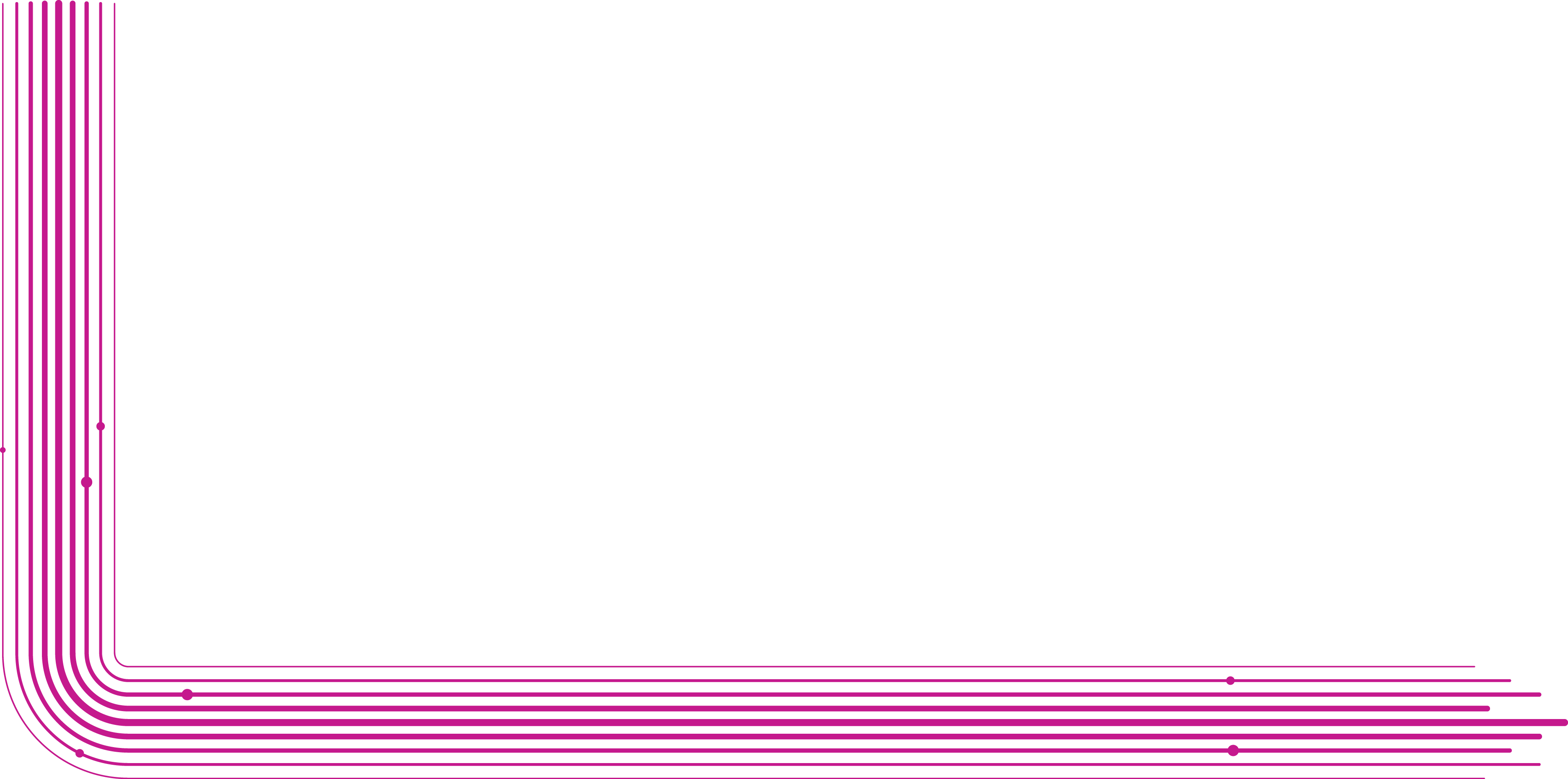 Spectrum Data Integration Connectors Available via Metadata Insights
Spectrum Data Integration ConnectorsCommon Use Cases
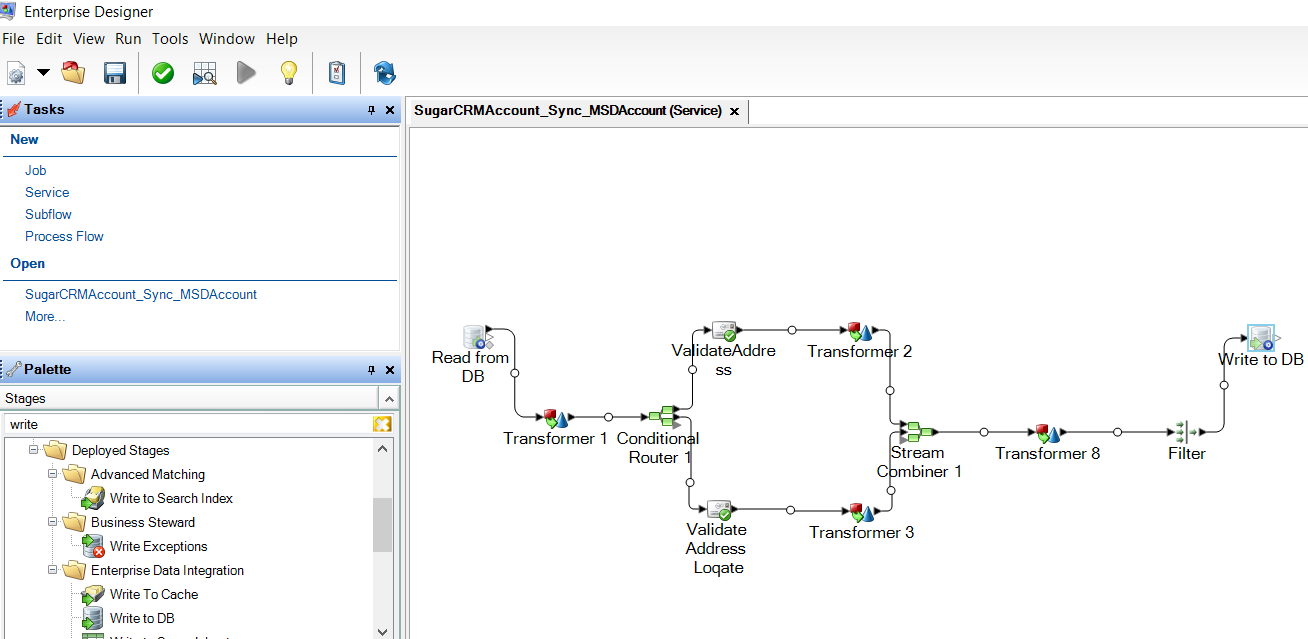 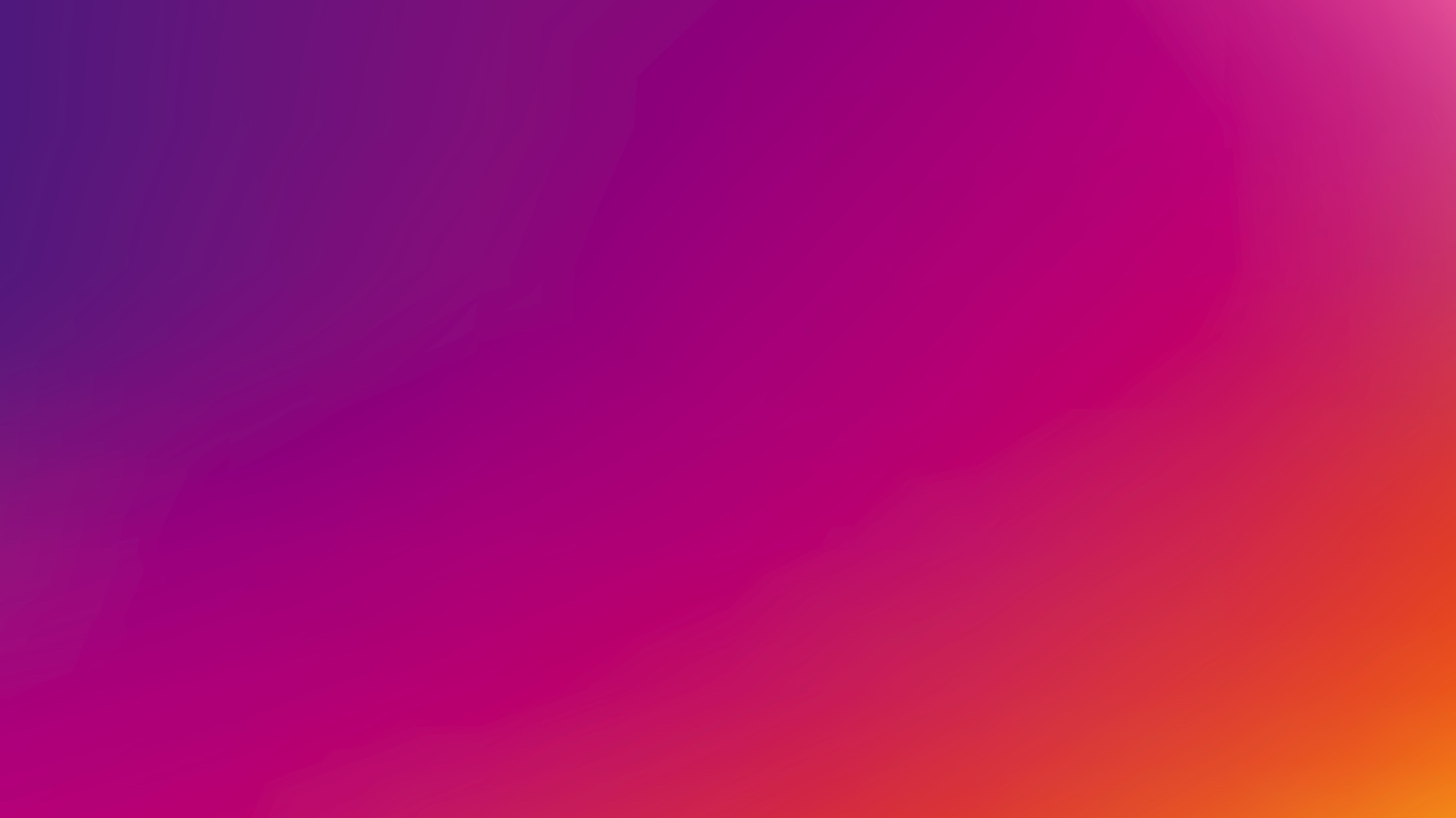 As part of Digital Transformation initiatives, organizations looking to consolidate & migrate data from an on-premise systems to SaaS based systems
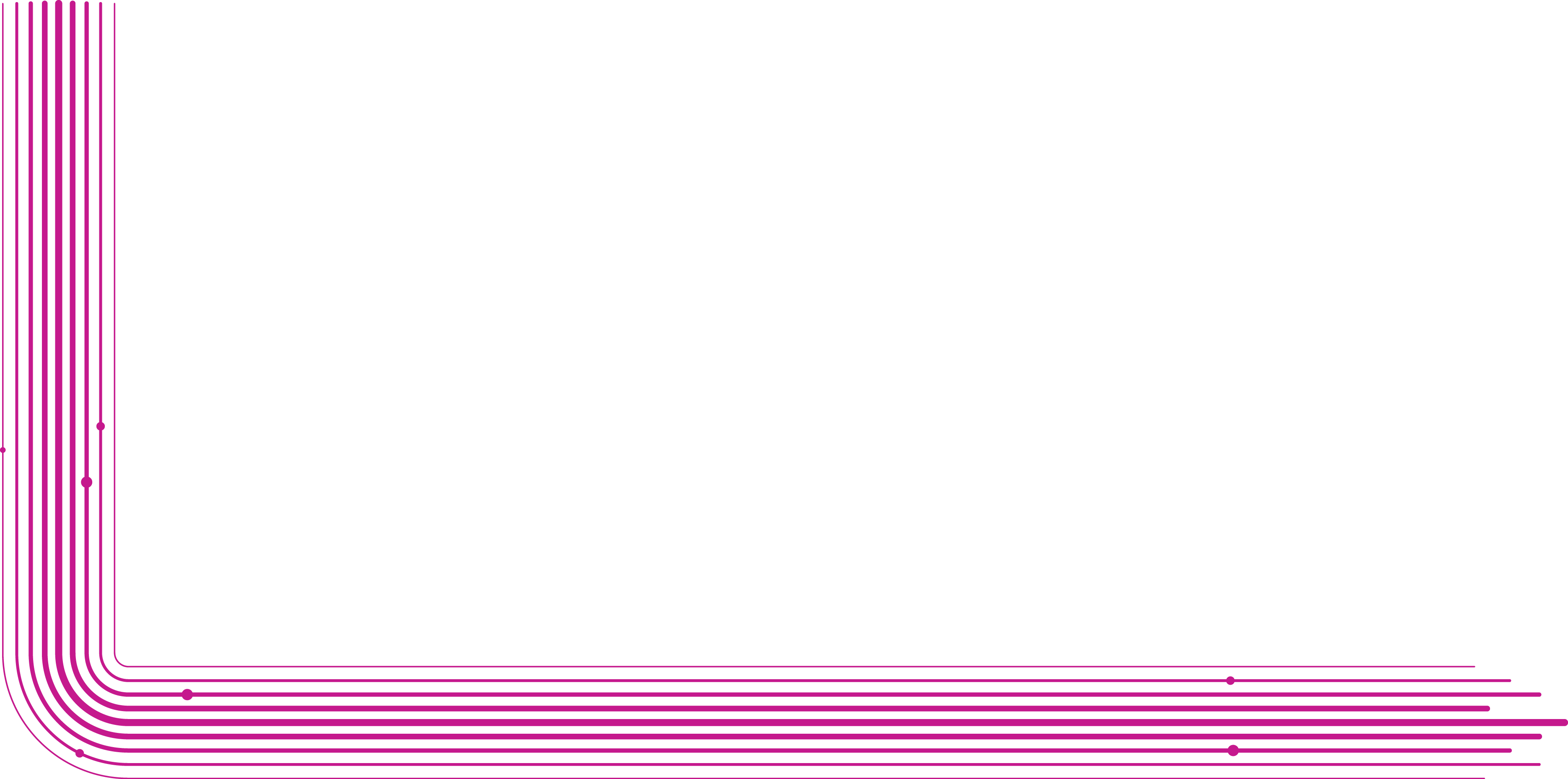 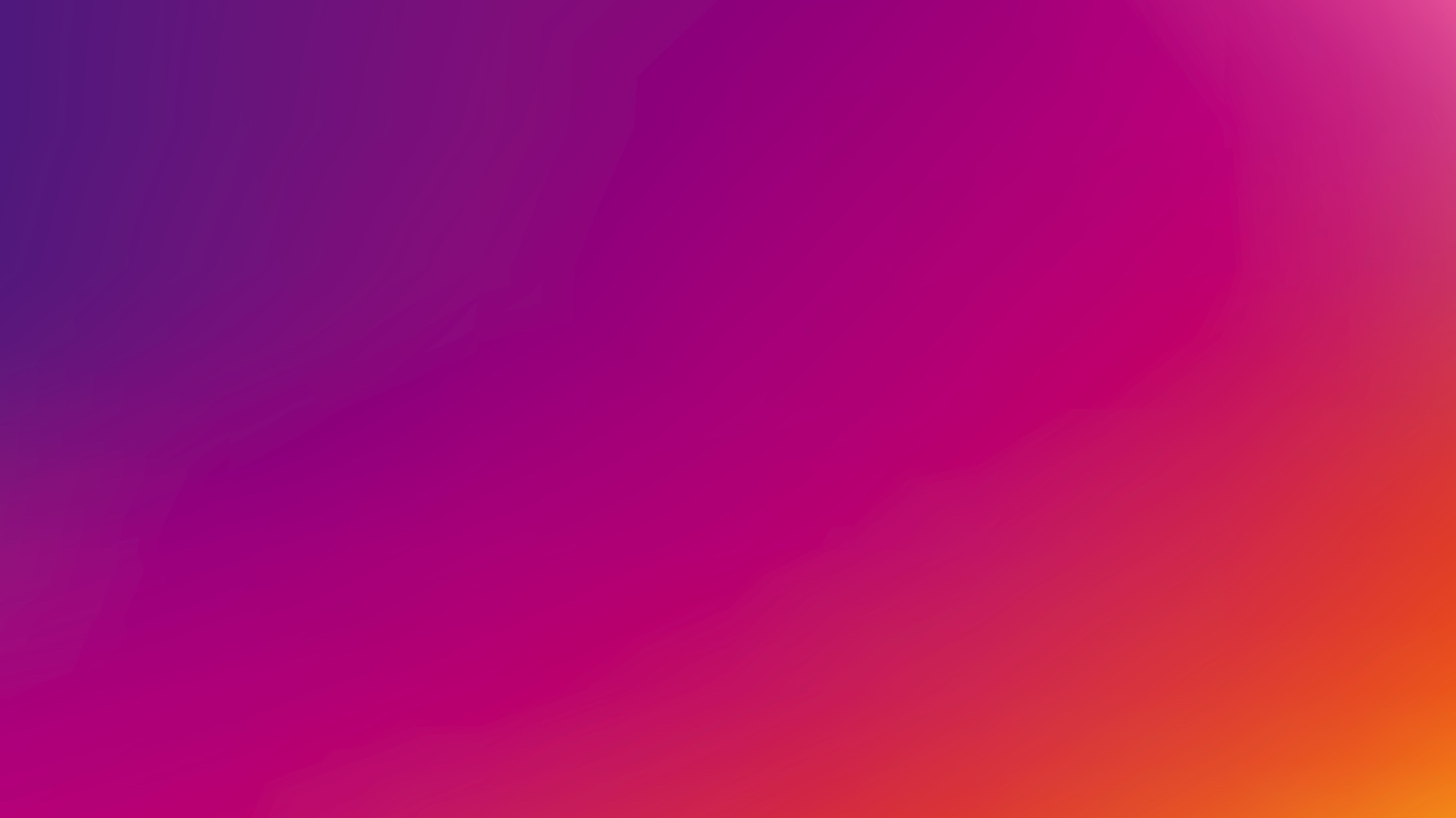 Synchronize new Leads created in a Marketing Automation system with a CRM system, to enable real-time flow of current data between connected systems
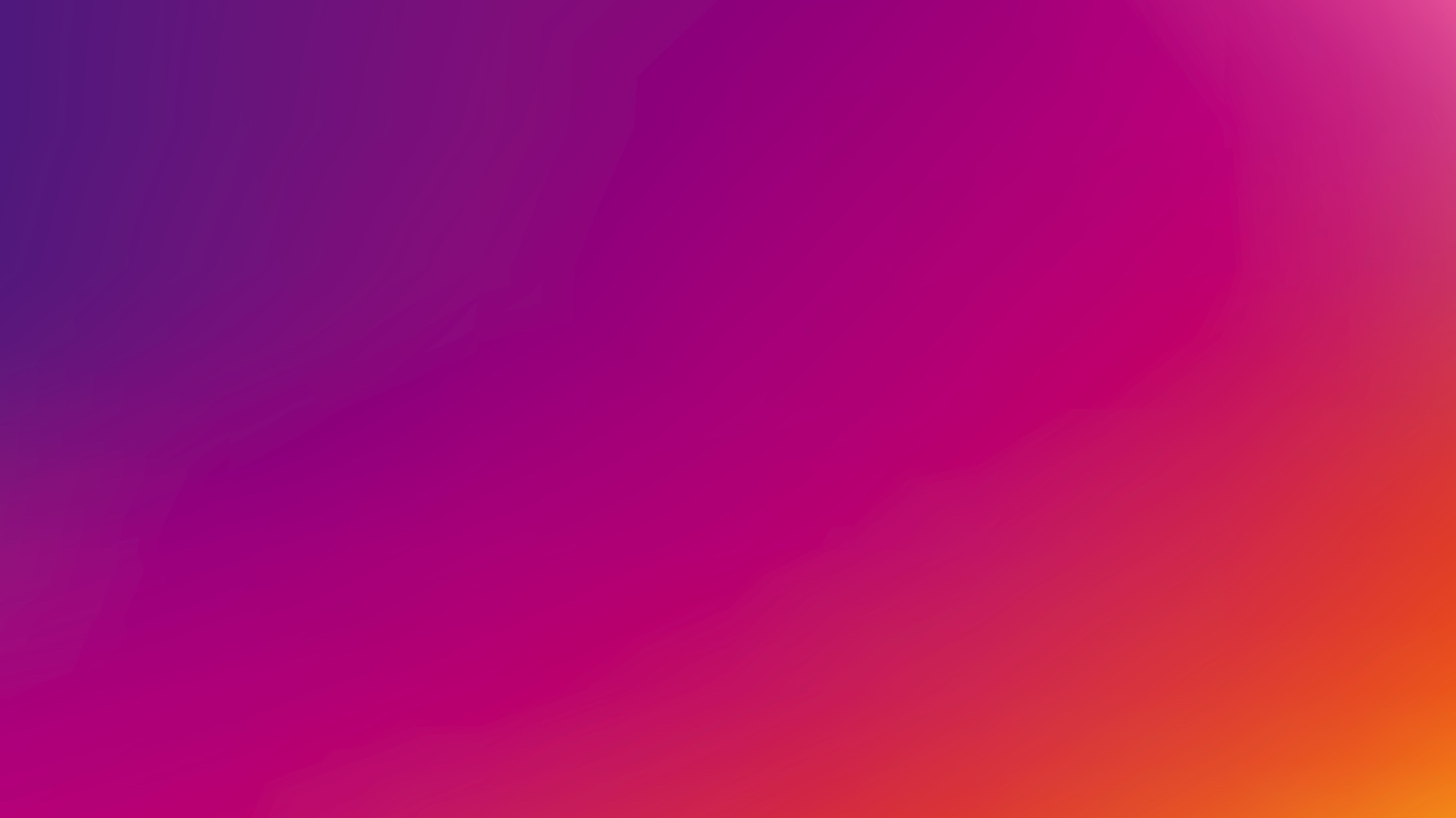 Enable Single view of data in an enterprise landscape
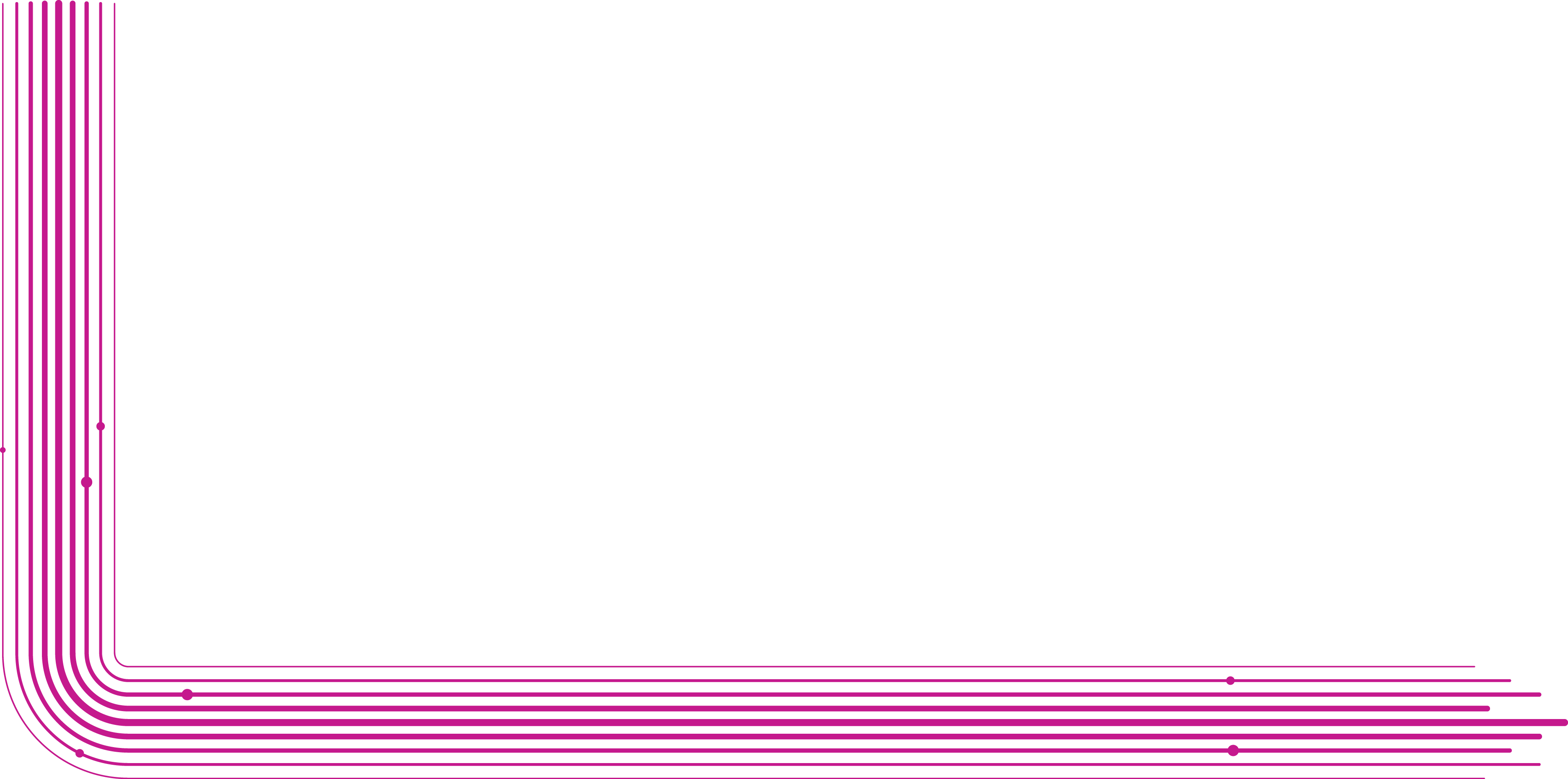 Spectrum Data Integration ConnectorsSupported Stack
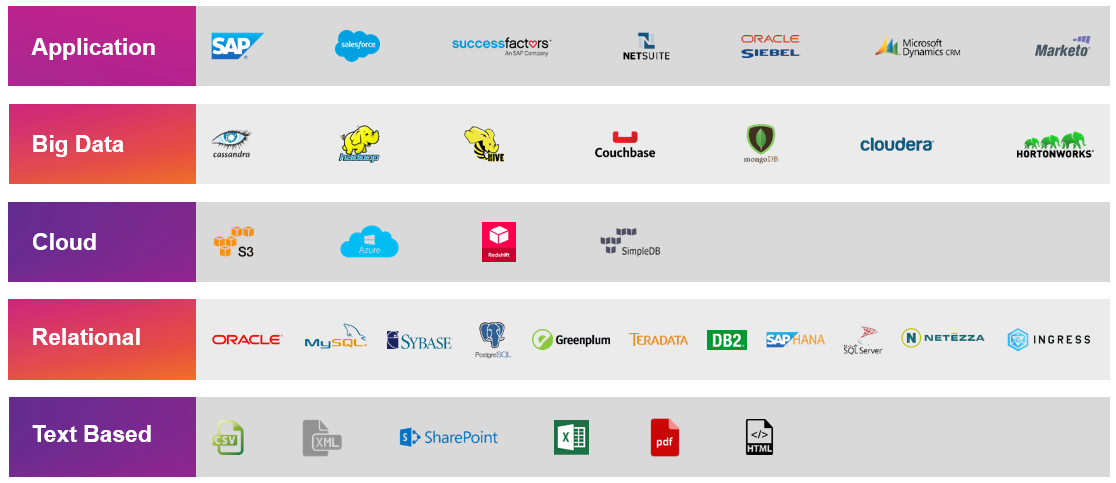 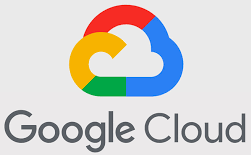 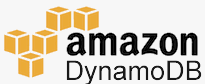 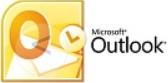 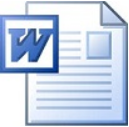 Confidential/NDA
Leveraging Spectrum Data Federation to Integrate with external systems
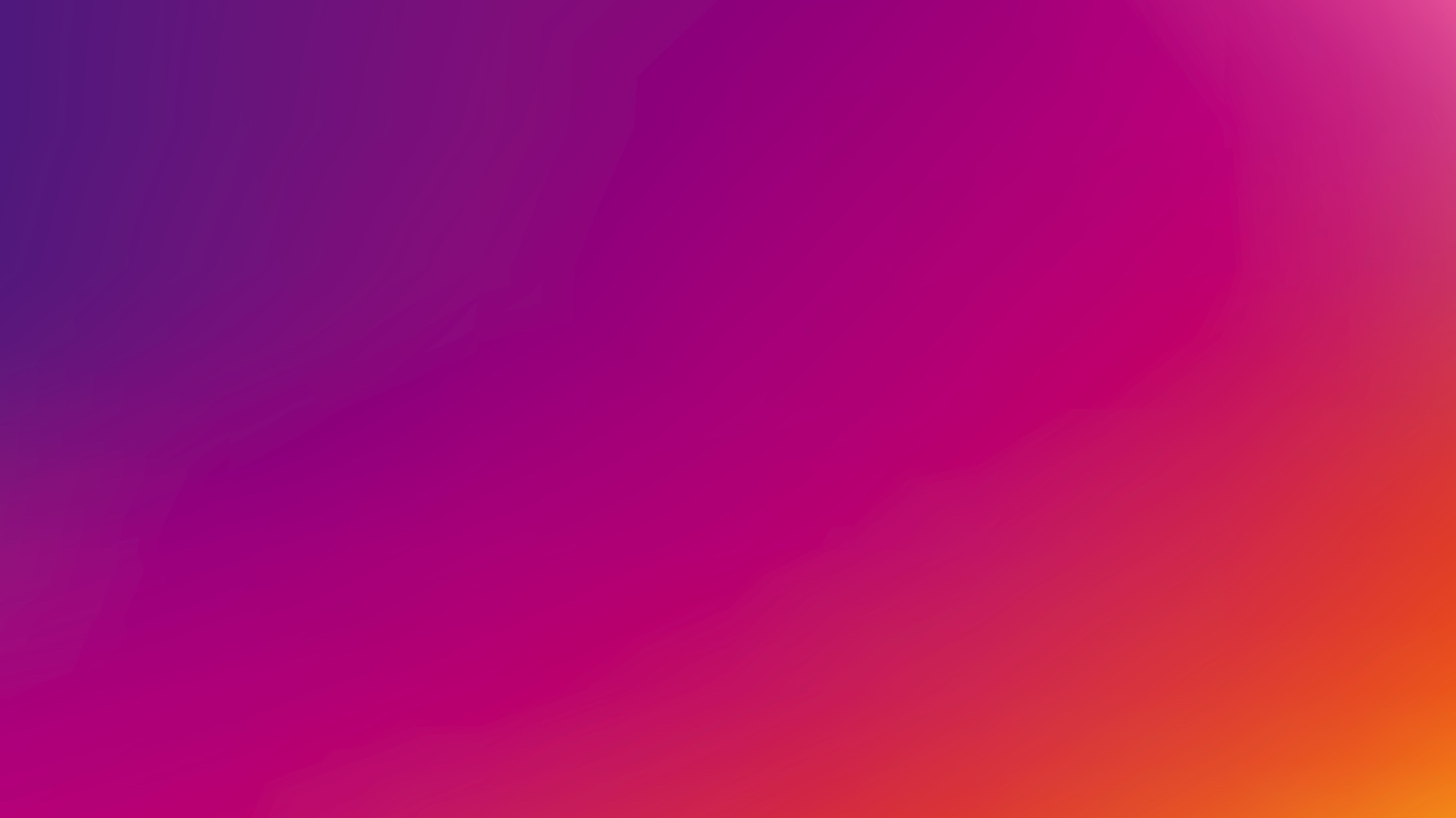 Use Data Federation to operationalize siloed or use specific data.
JDBC / ODBC / SOAP / REST
Provide standardize access to common Analytic and BI tools.
Simplify and consolidate data for business users through logical models.
Create Ah-Hoc access that can be promoted to BW / ETL process as needed, or can virtually extend the warehouse.
Use Logical Models to isolate end users and other systems from underlying changes.
Logical Model
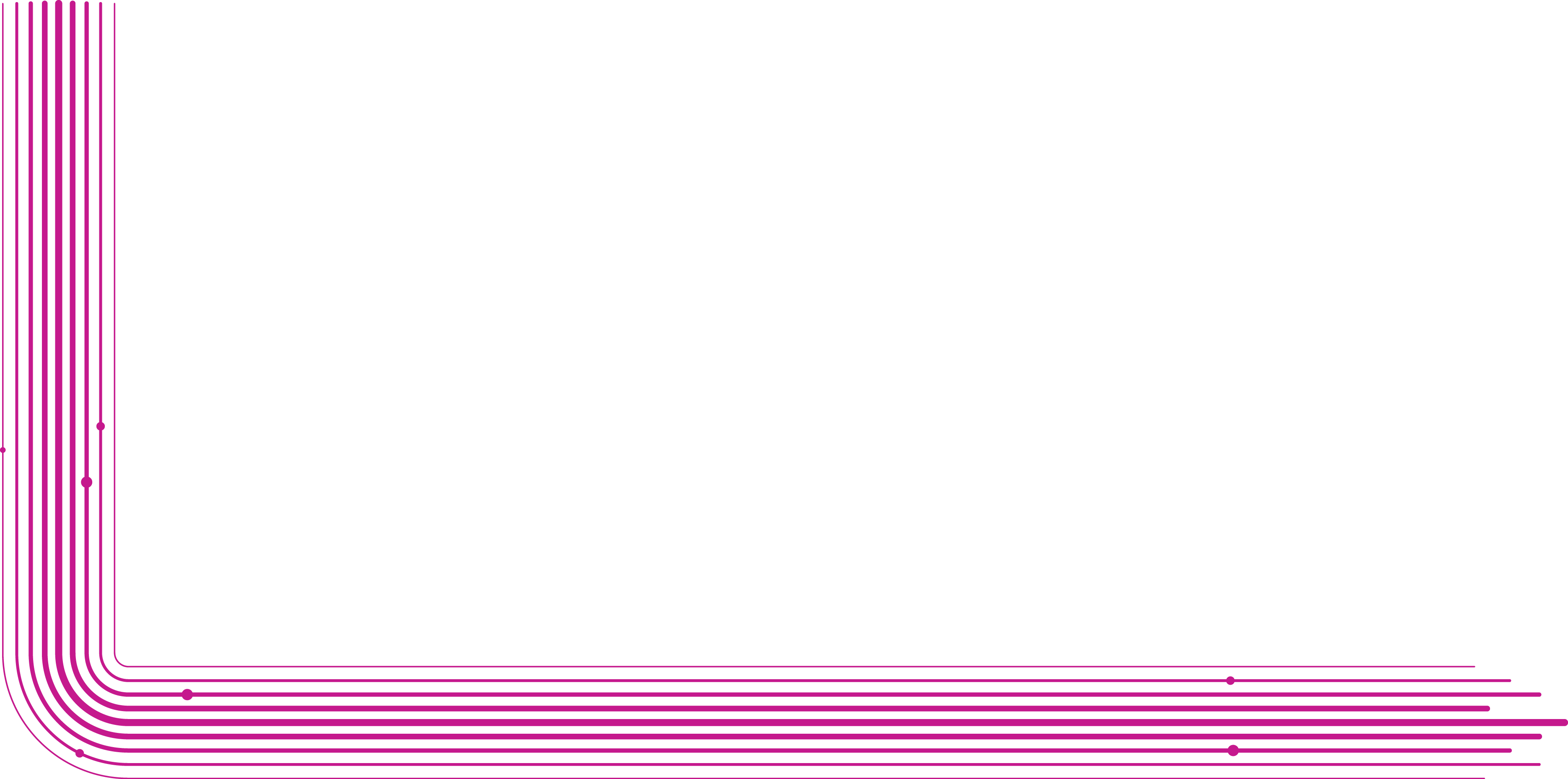 Physical Model
Spectrum Connectors
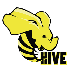 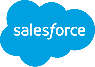 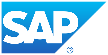 Spectrum Data Integration Connector for SFDCTest Connection View
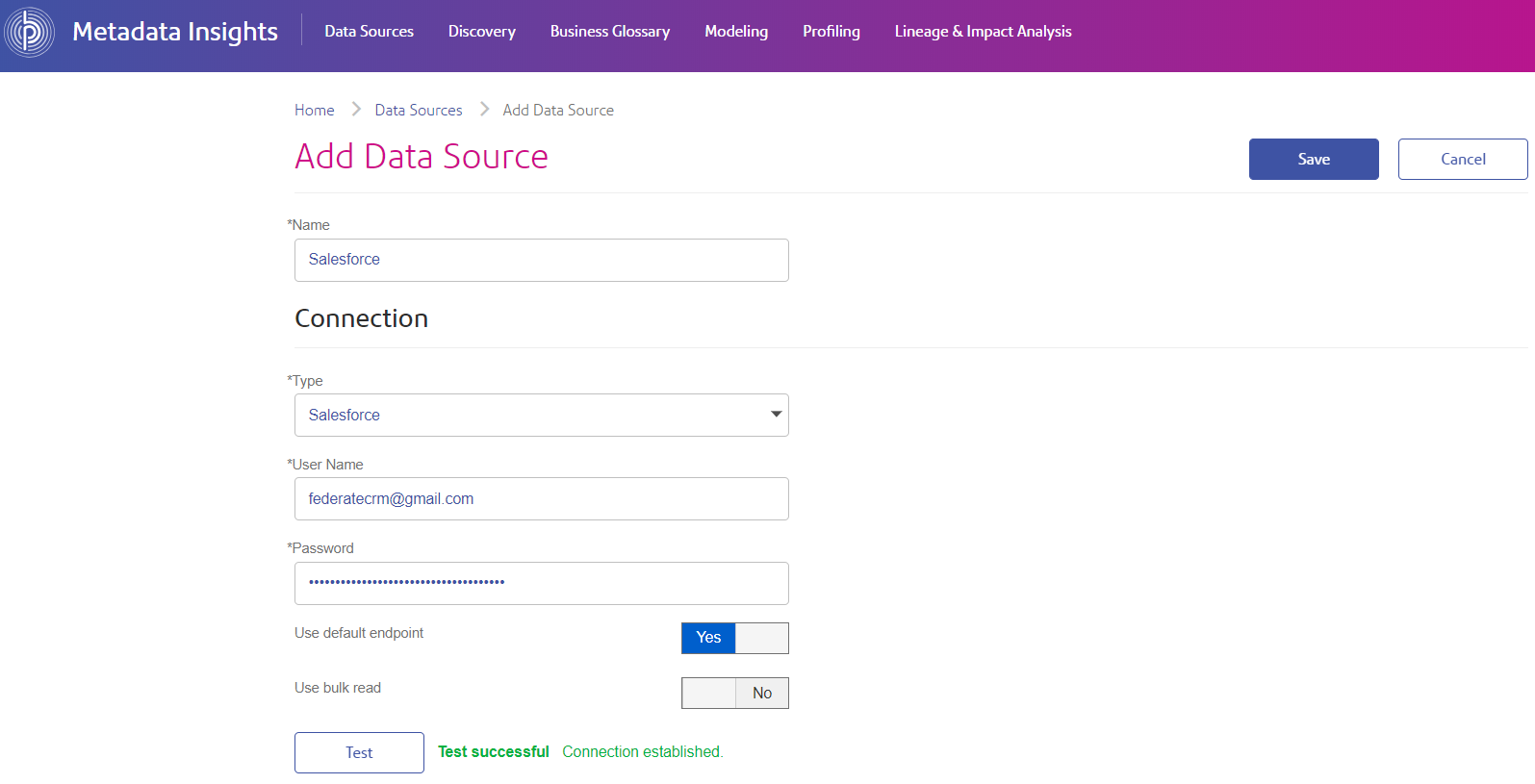 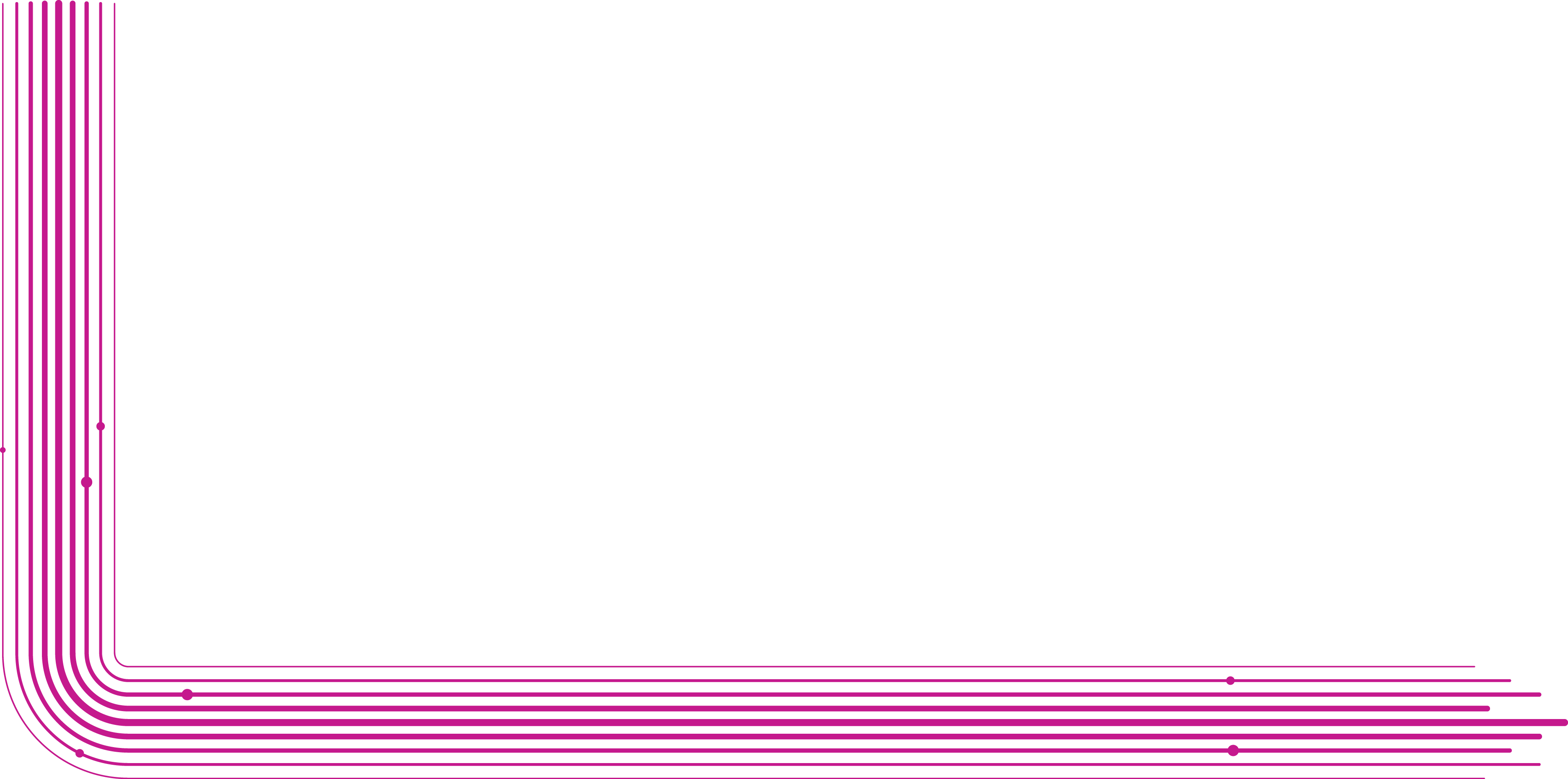 Spectrum Data Integration Connector for SFDCModel Store preview displaying queried Contact data from saved Connection
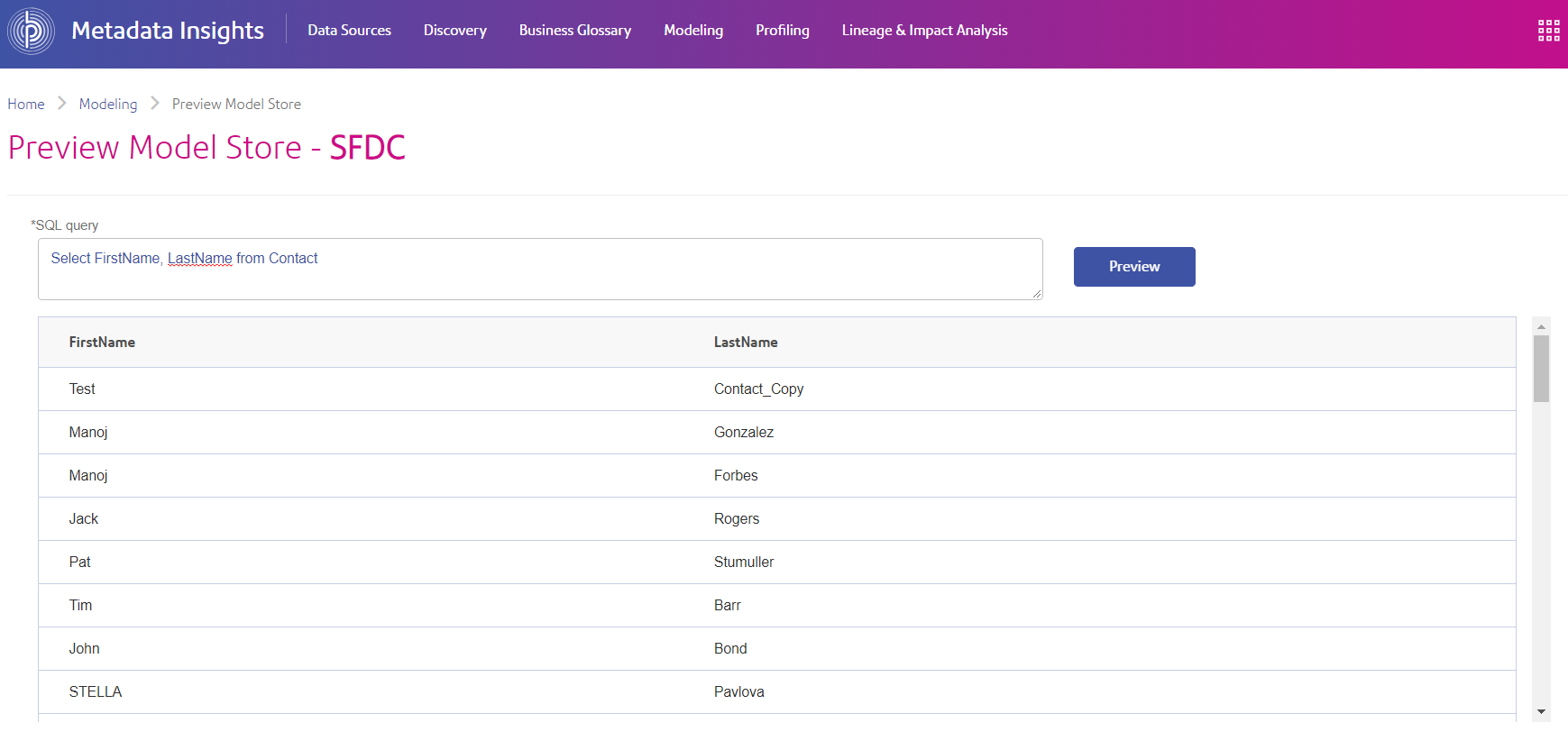 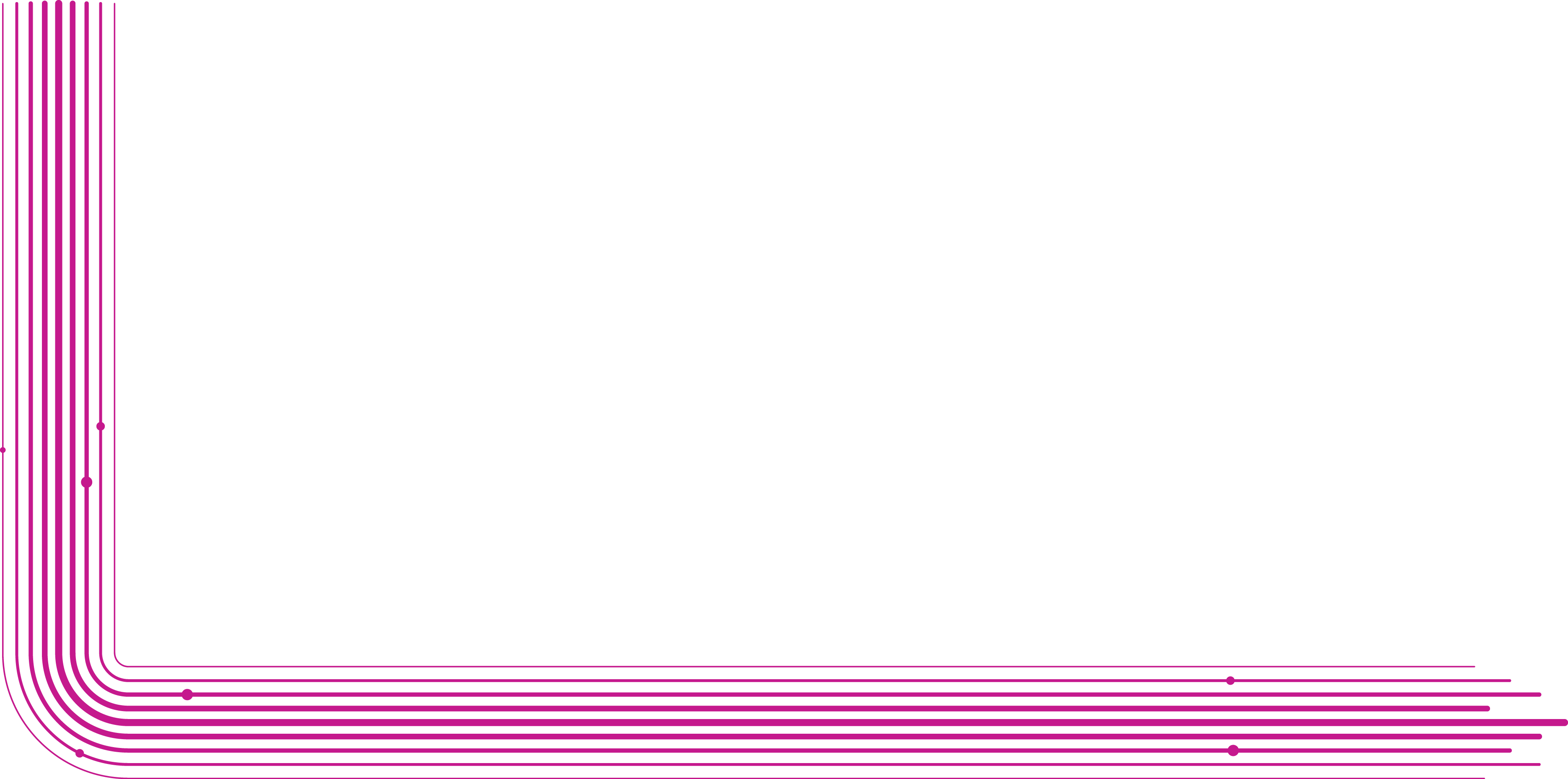 Spectrum Data Integration Use Case DemoLeads Synch between Marketo & MS Dynamics CRM
Thank You!